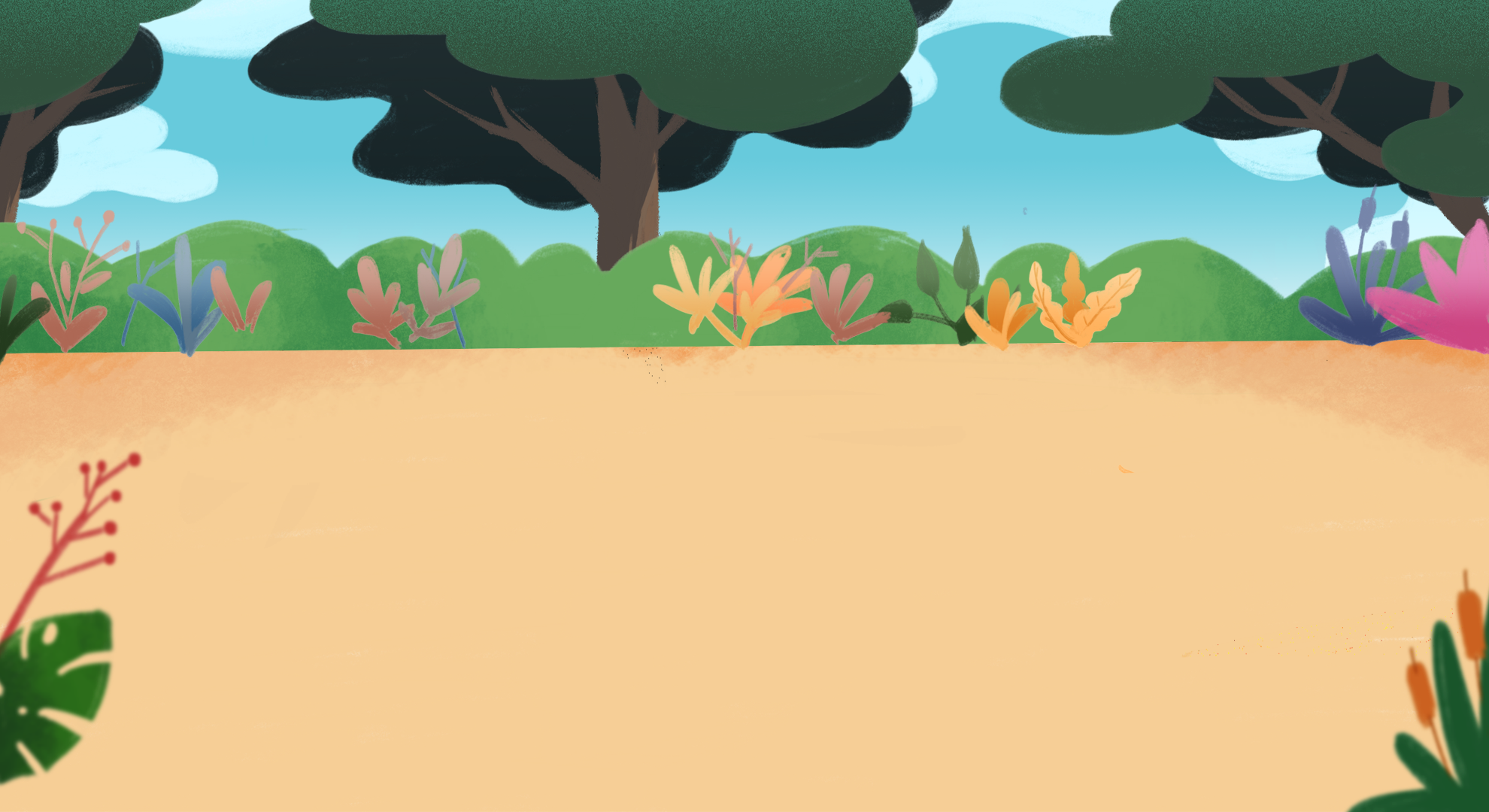 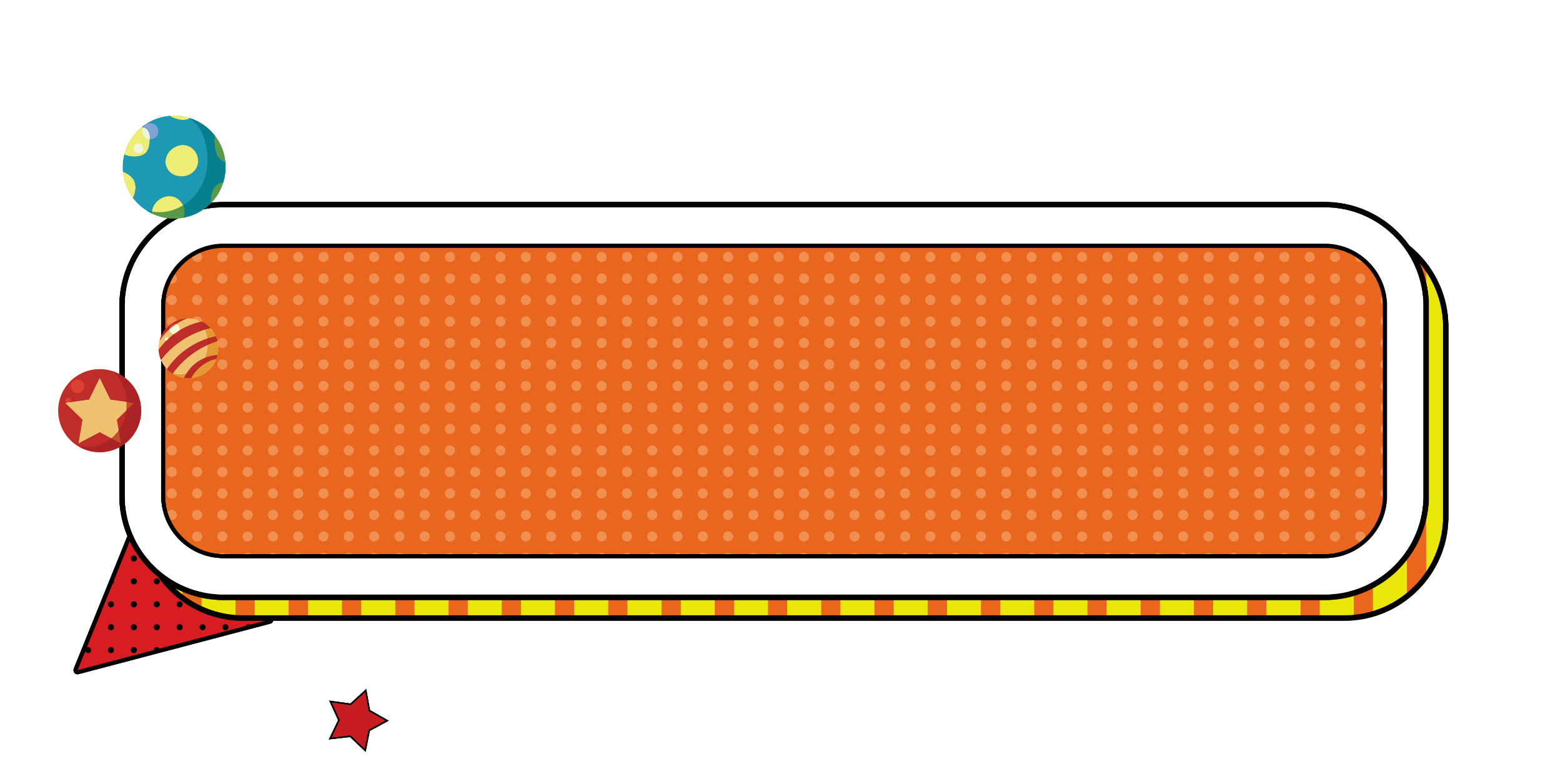 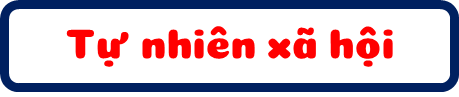 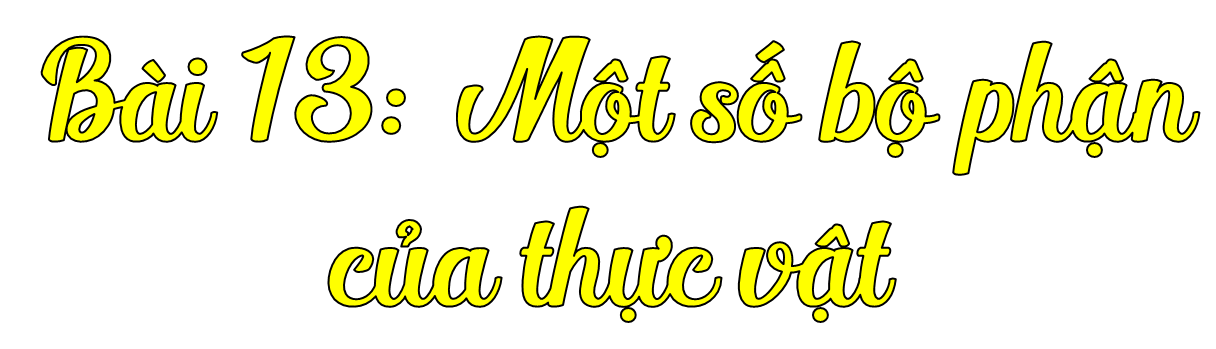 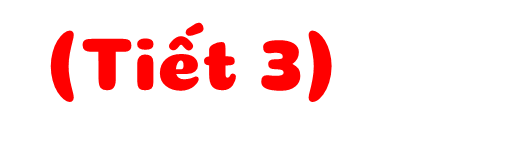 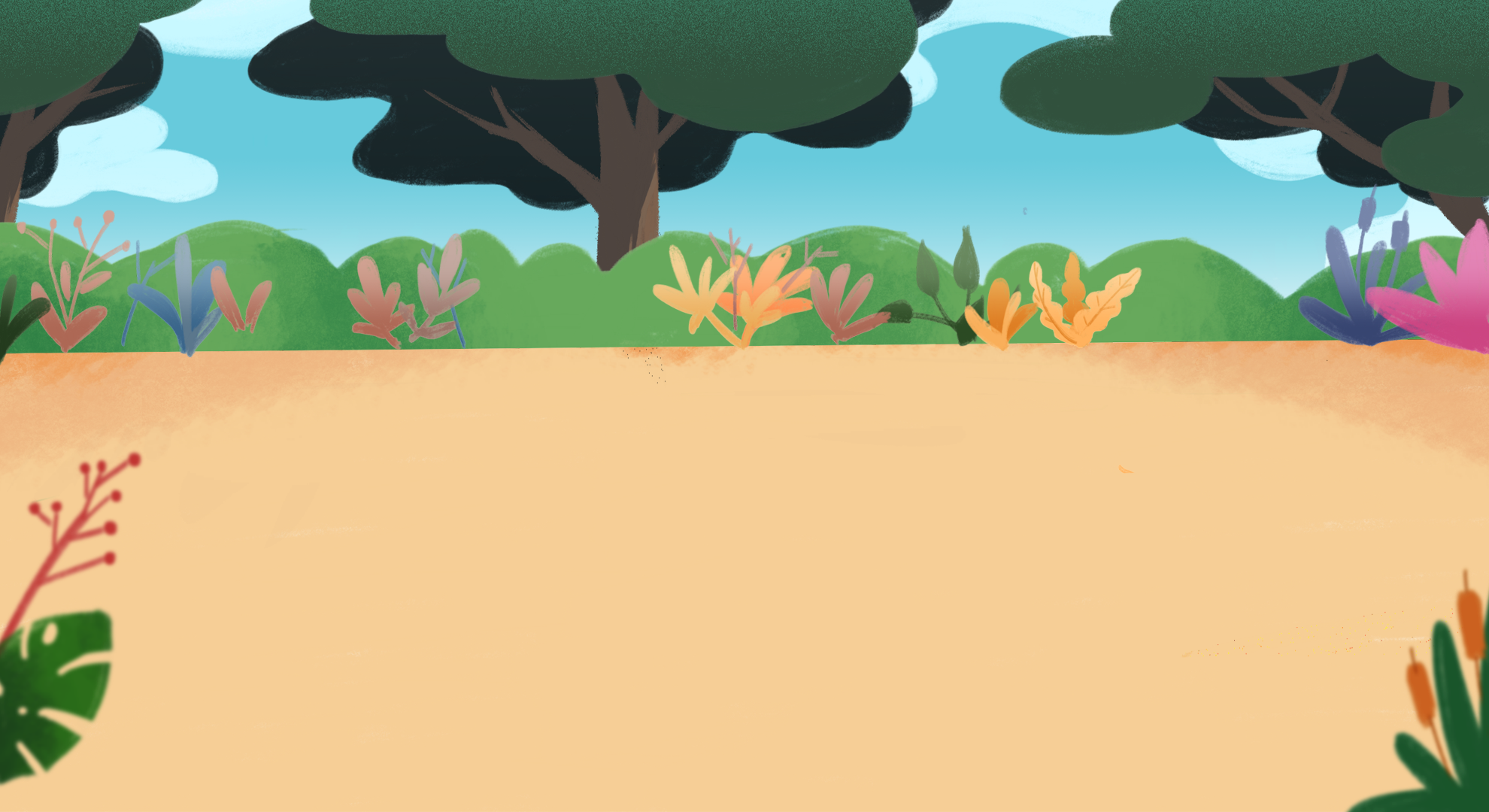 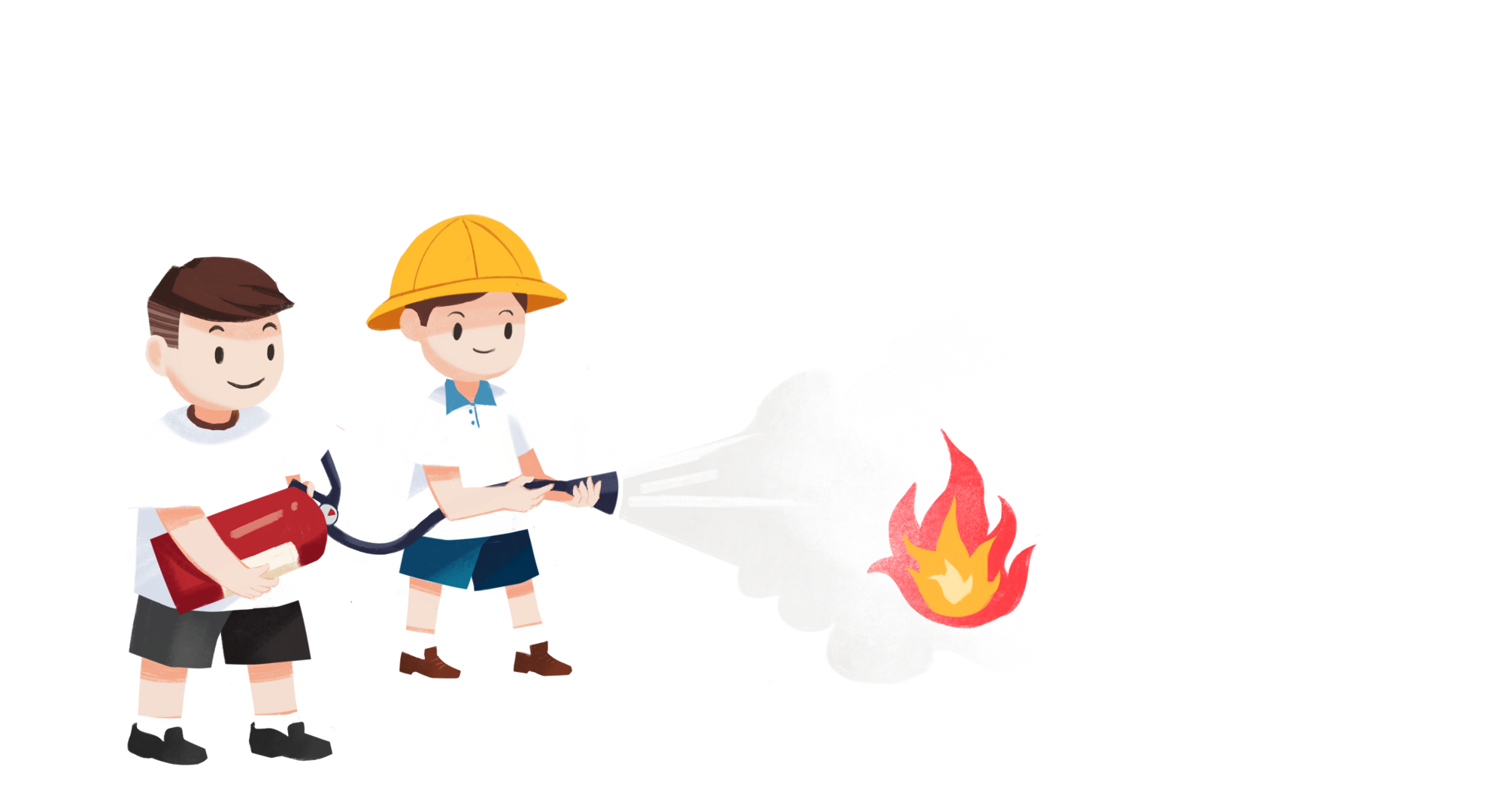 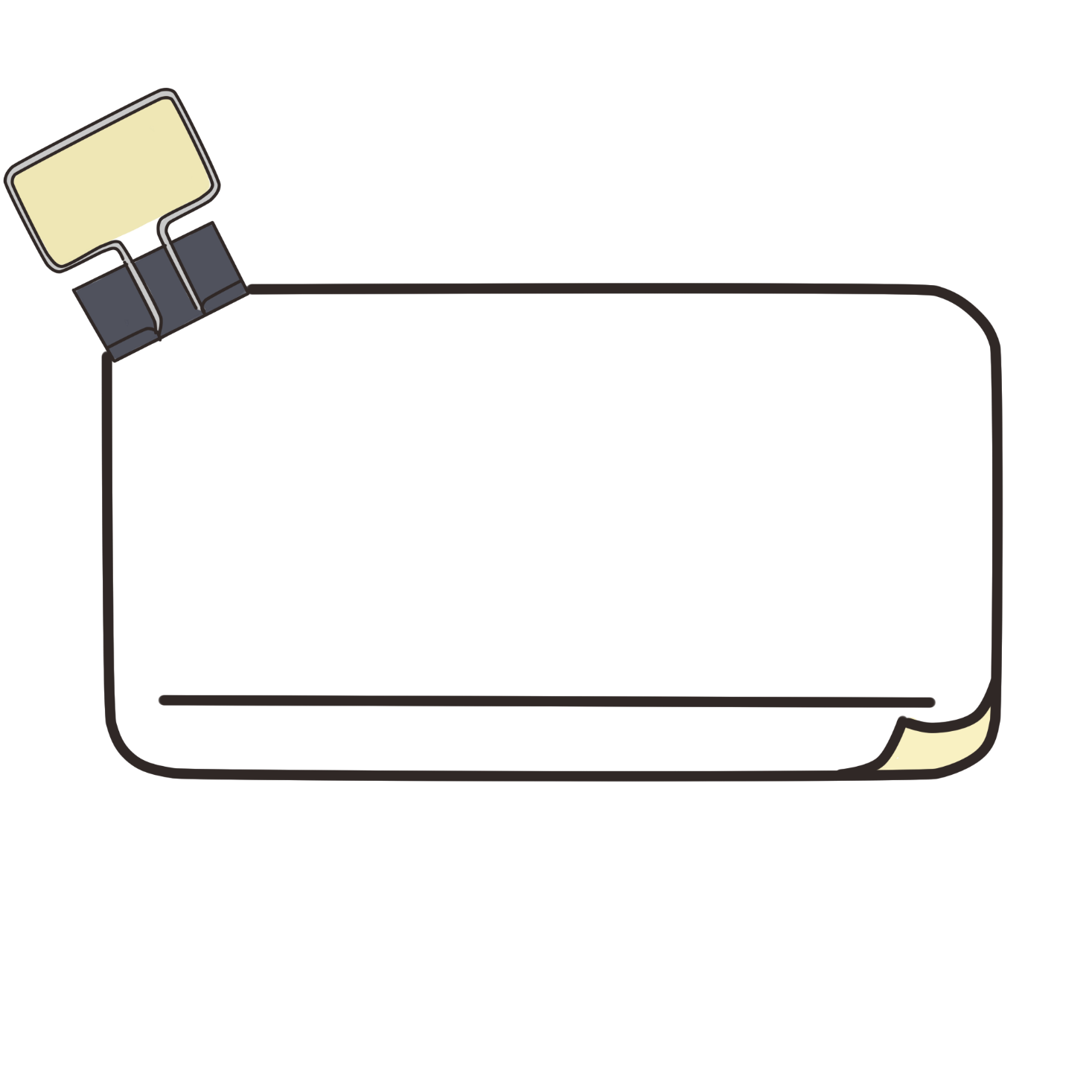 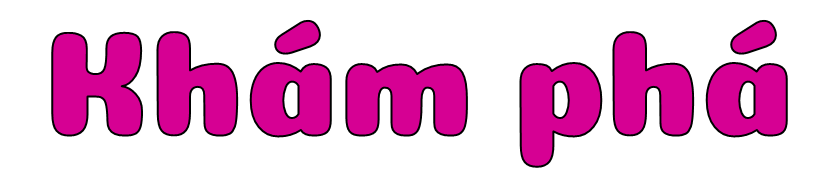 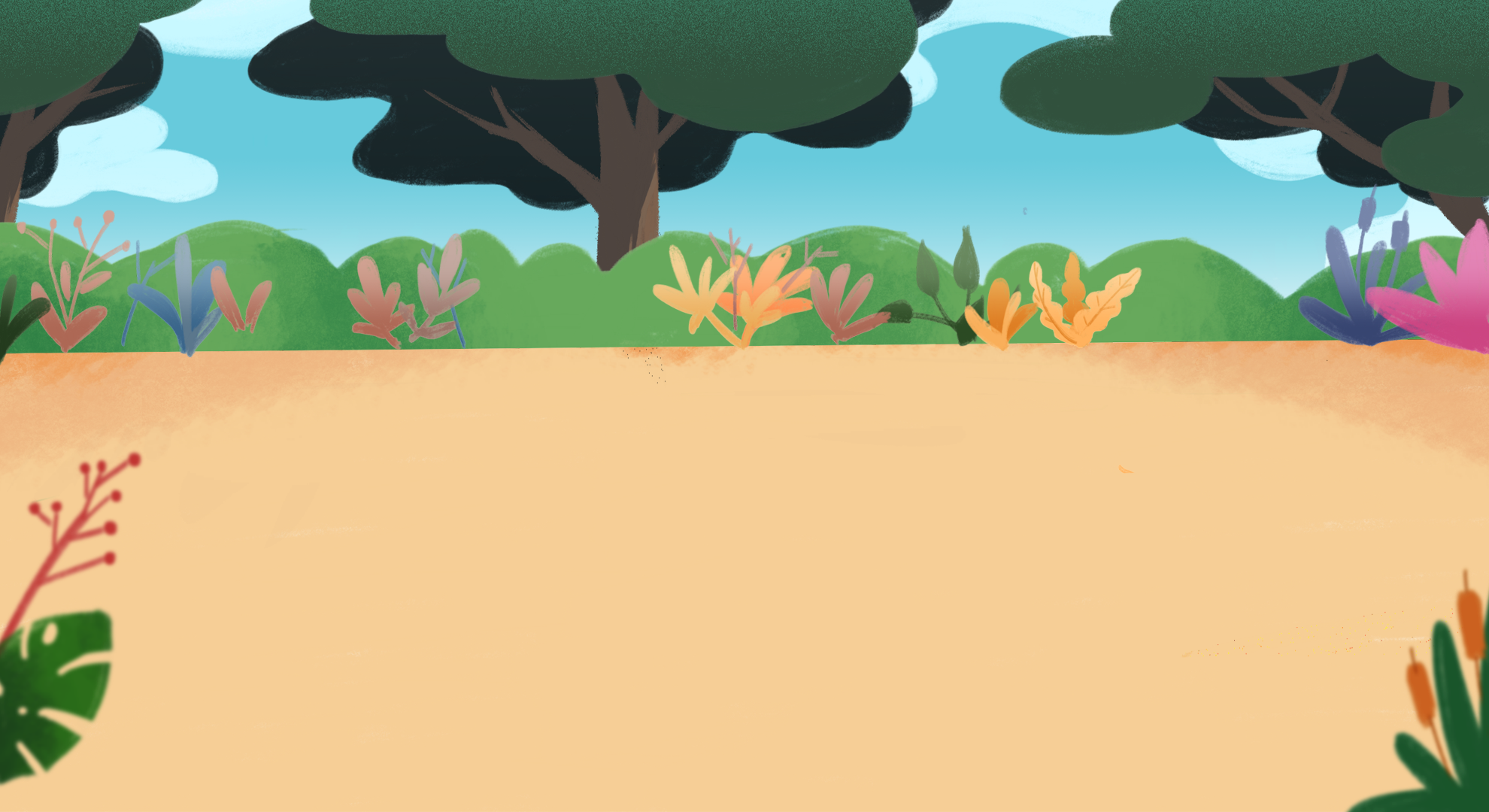 1. Chỉ, nói tên các bộ phận của hoa và quả.
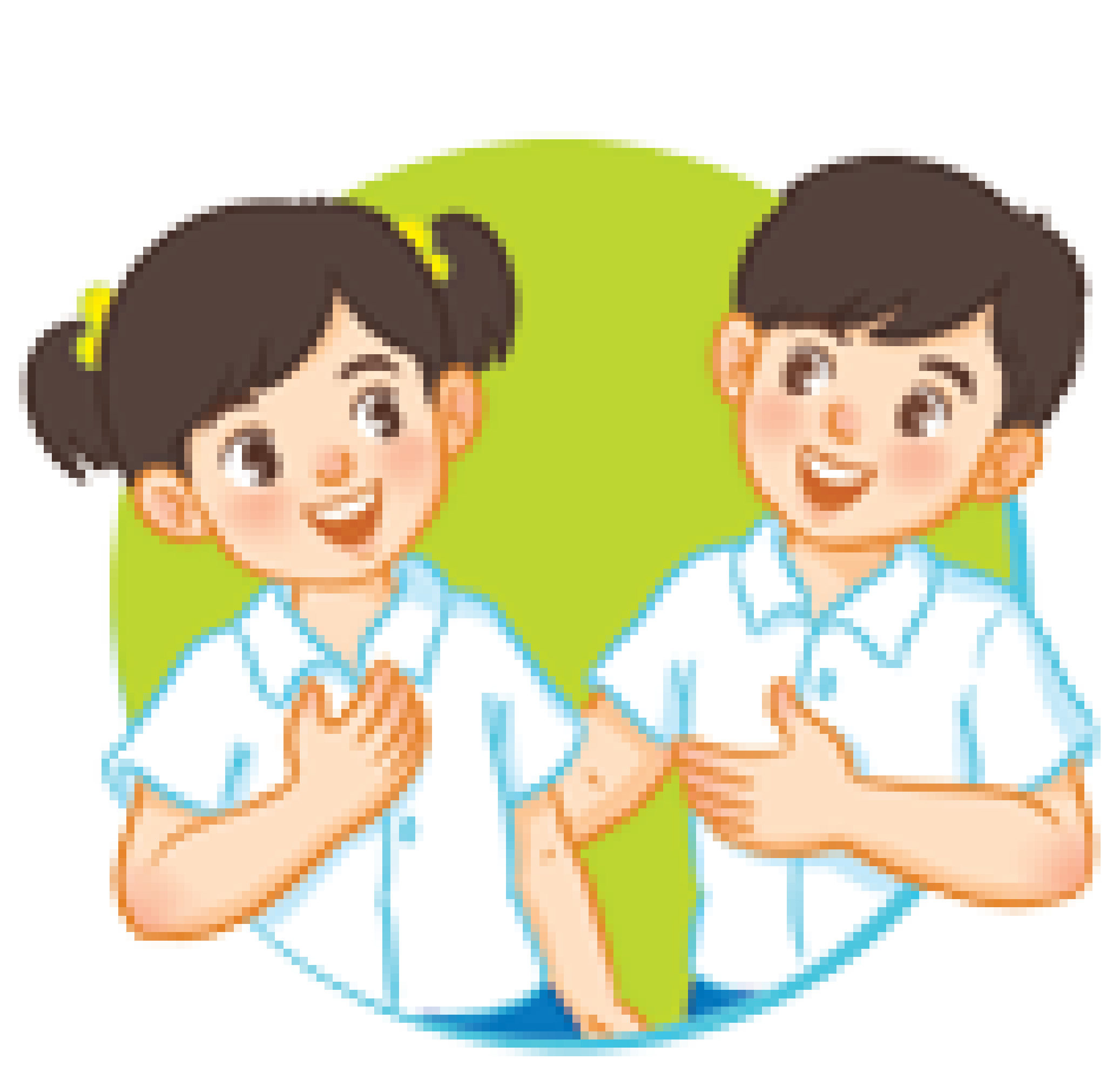 Các bộ phận của hoa: nhụy hoa, nhị hoa, cánh hoa, đài hoa
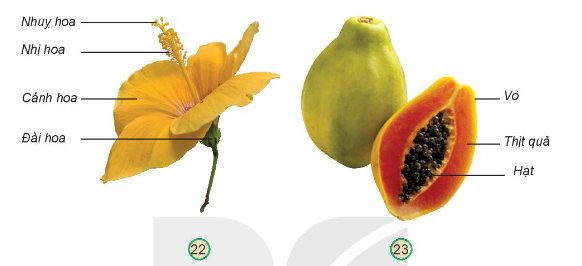 Các bộ phận của quả: Vỏ, thịt quả, hạt
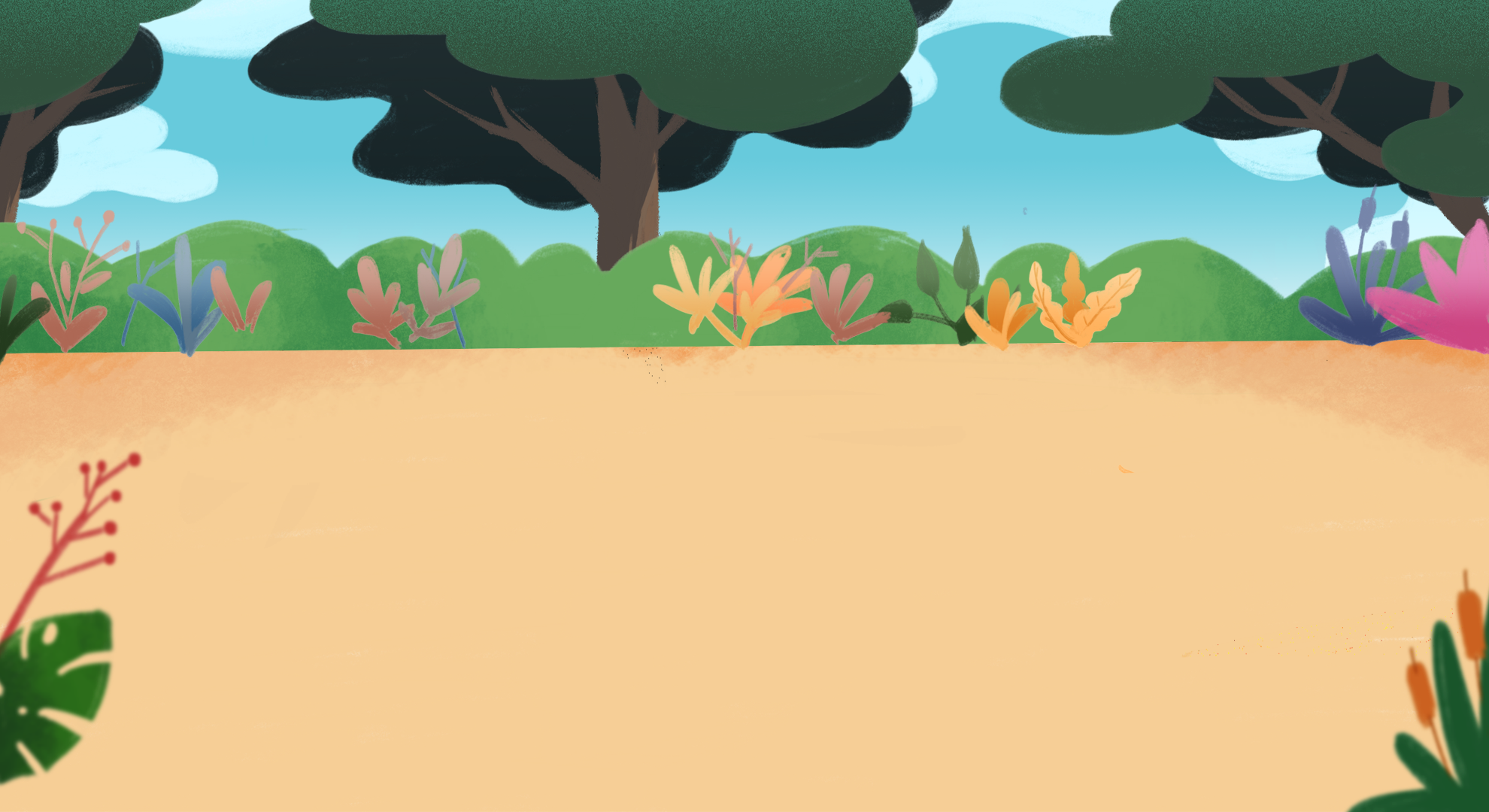 2. Nhận xét và so sánh về màu sắc, hình dạng của hoa, quả.
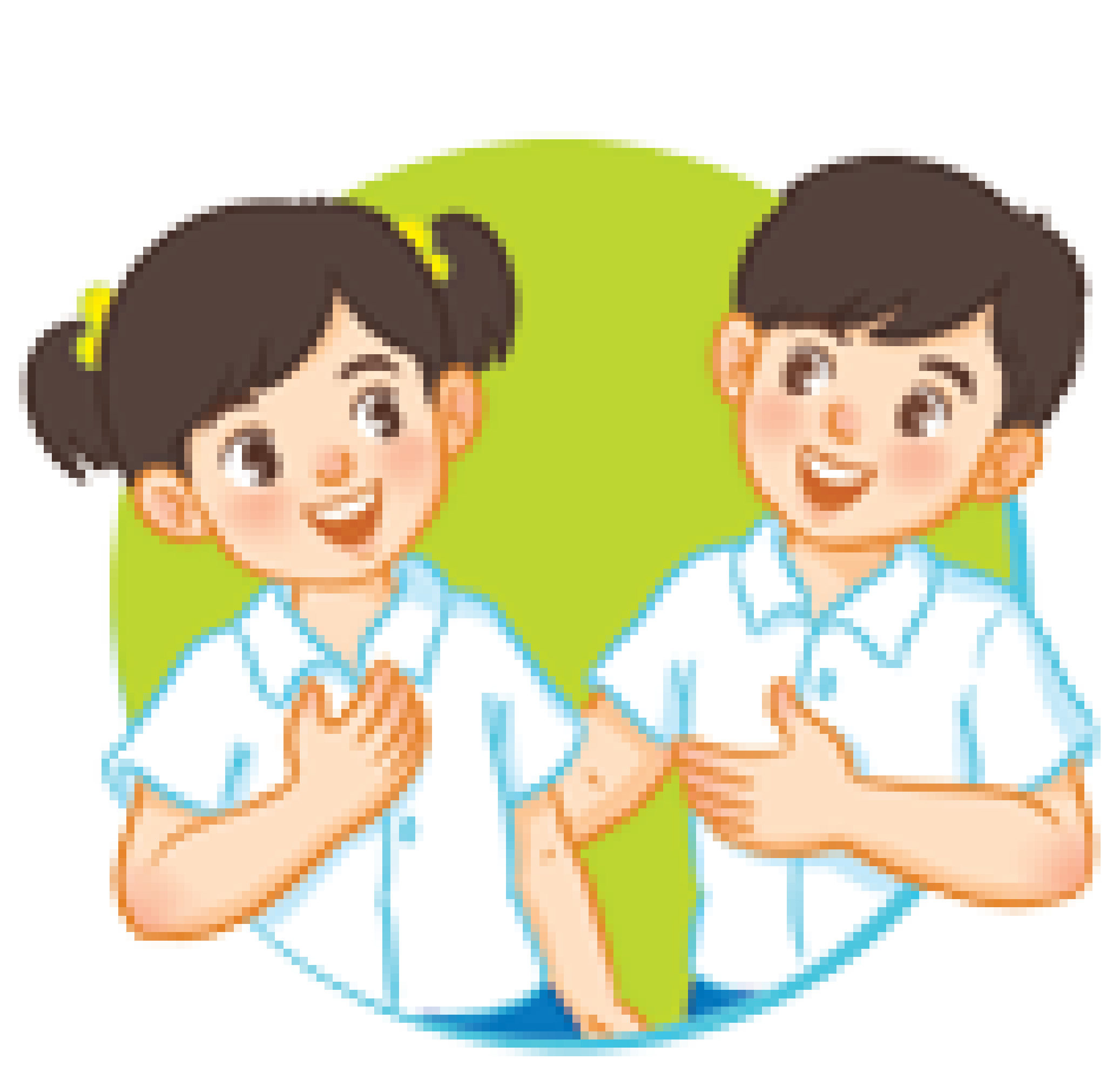 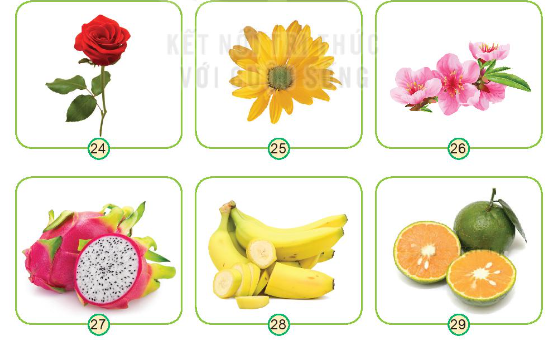 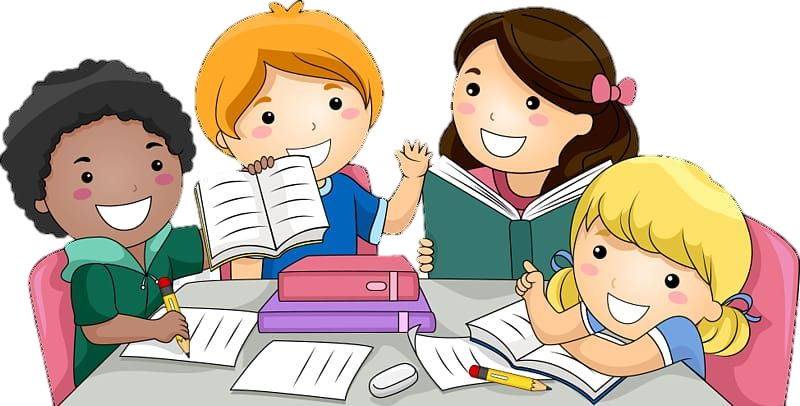 Thảo luận nhóm 4
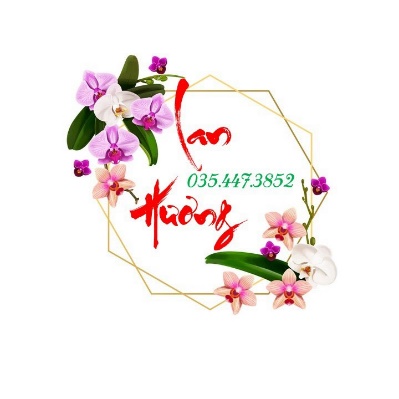 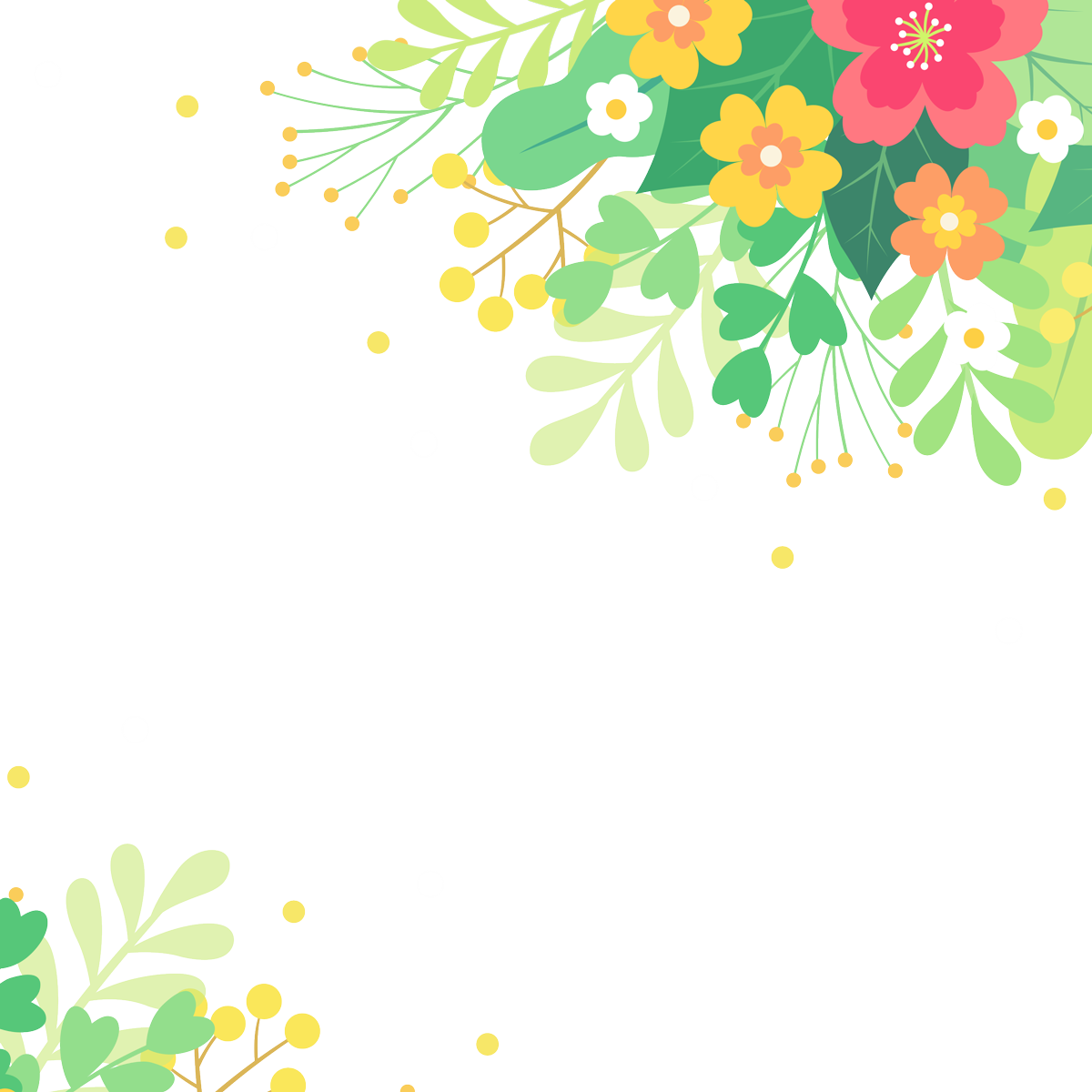 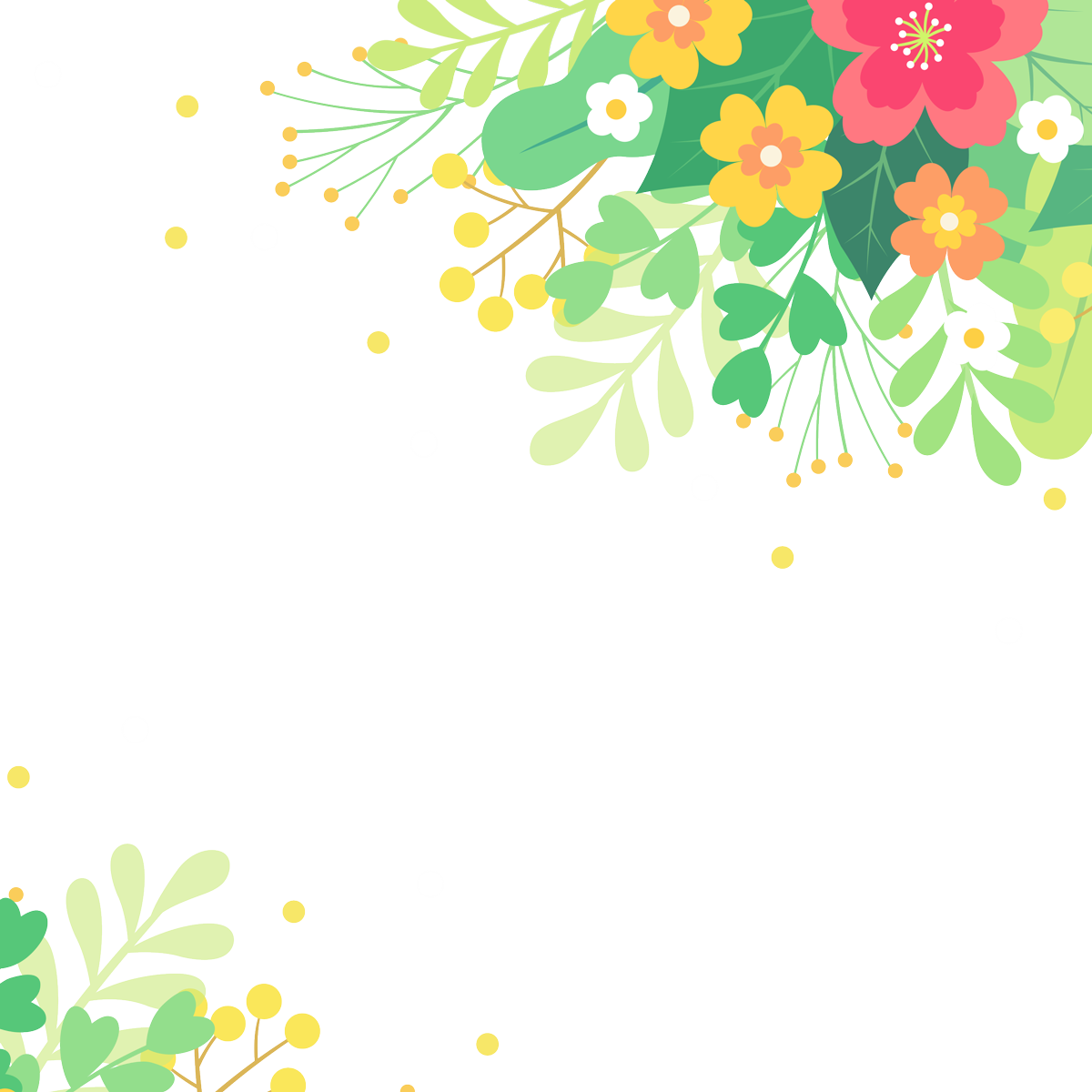 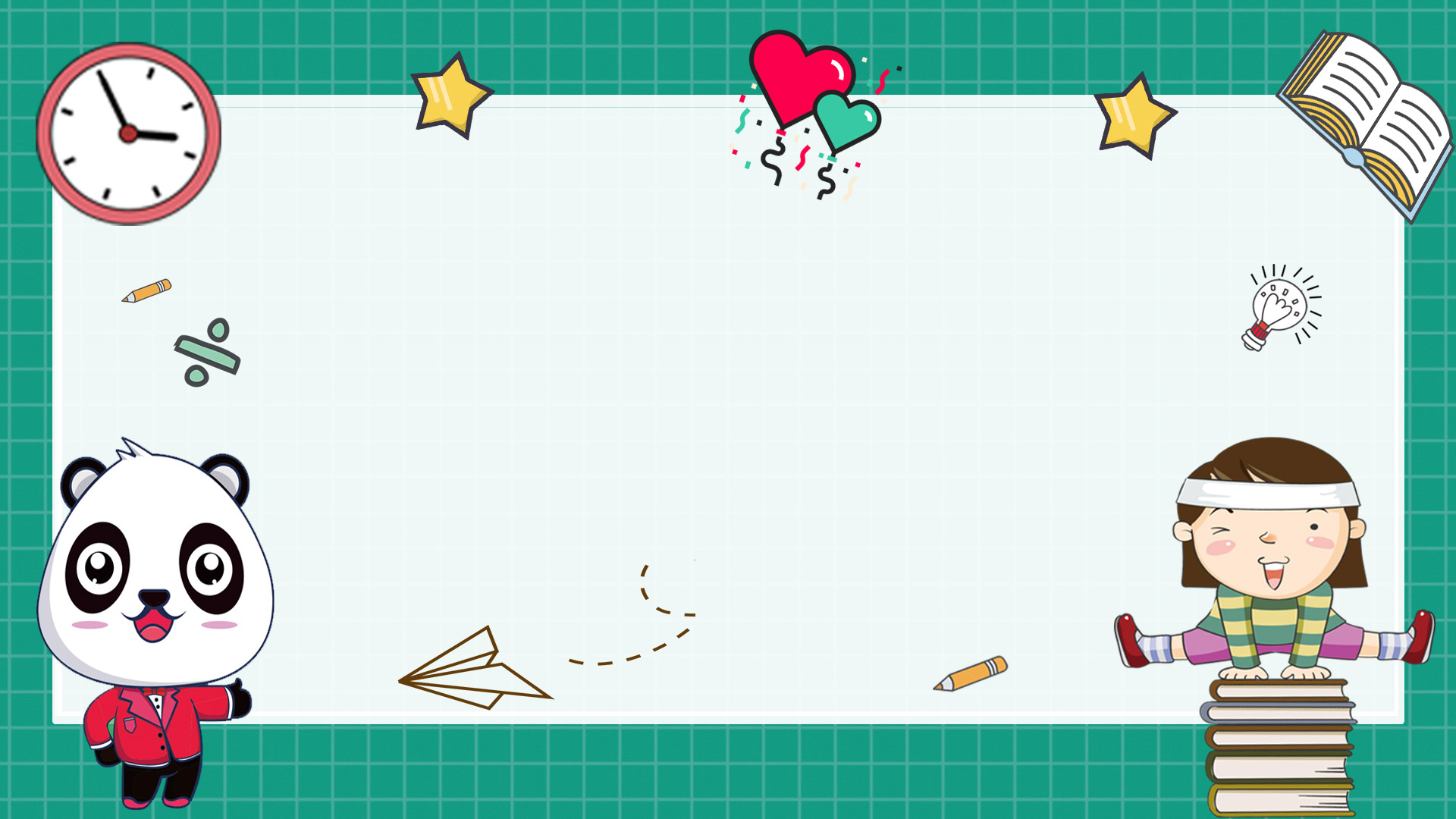 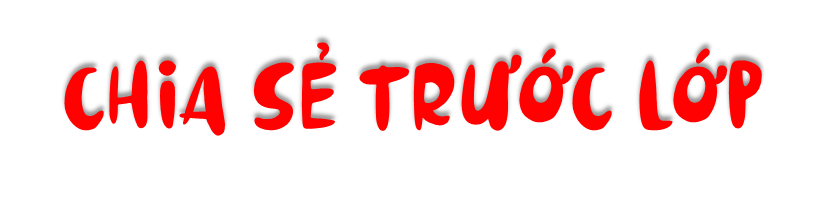 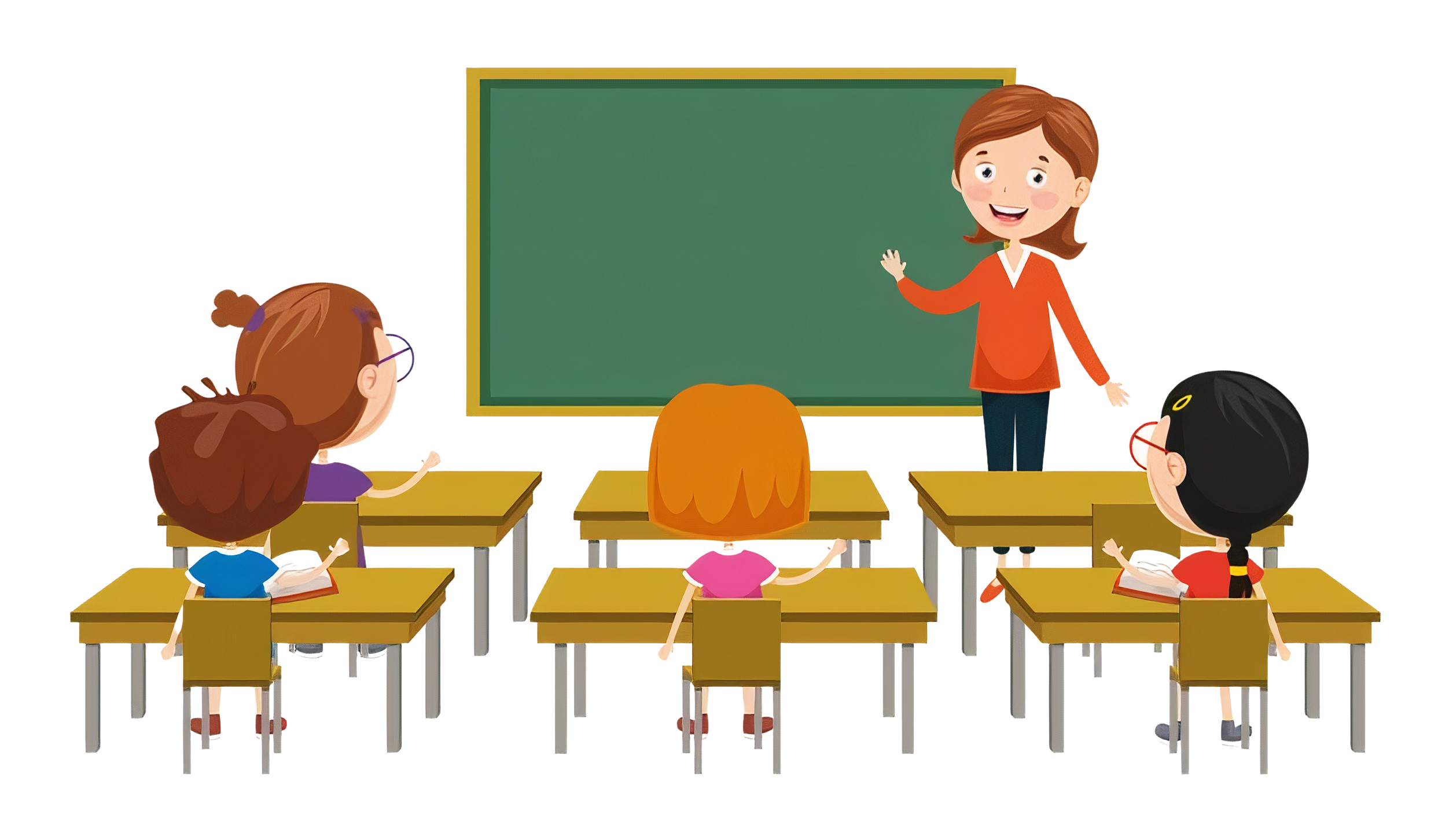 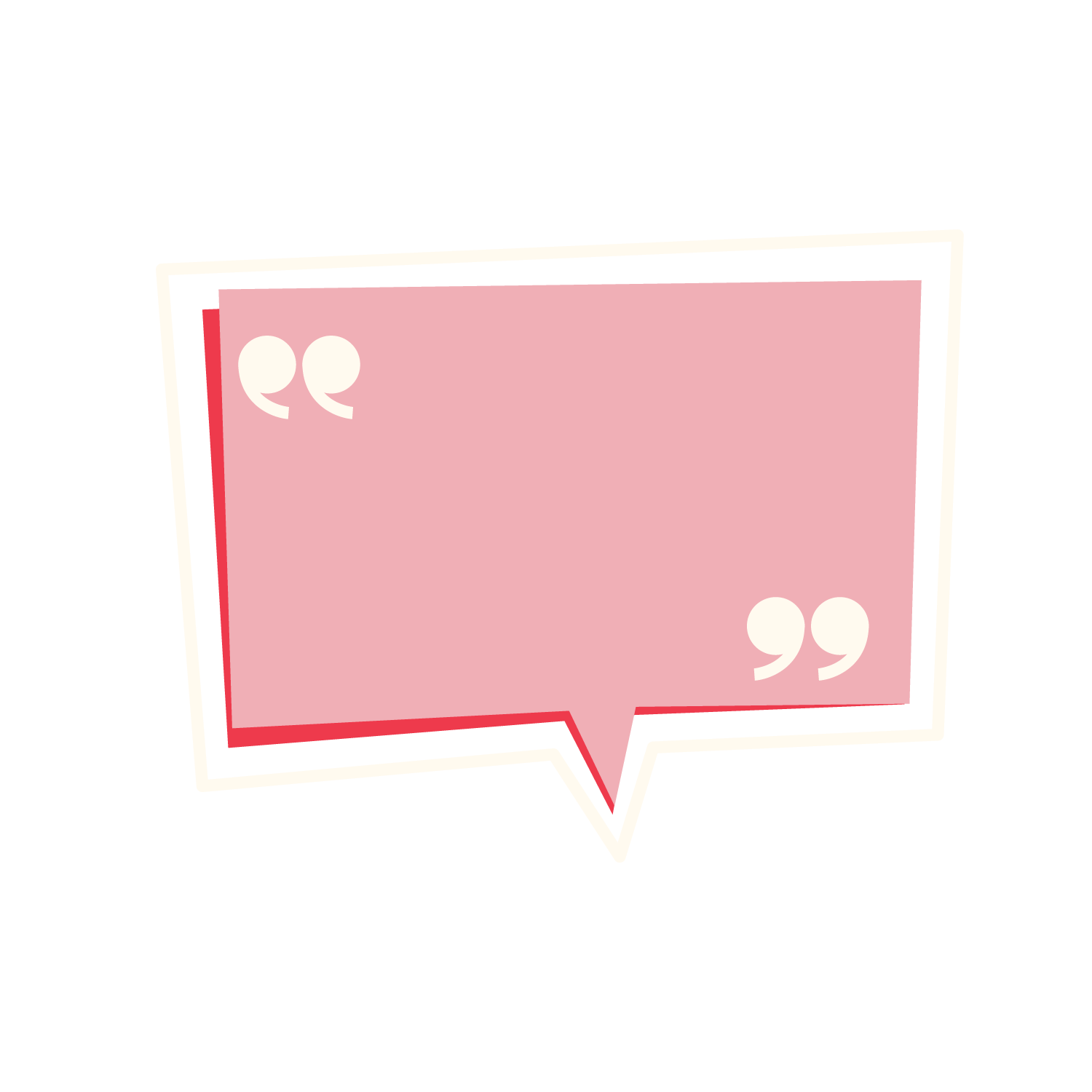 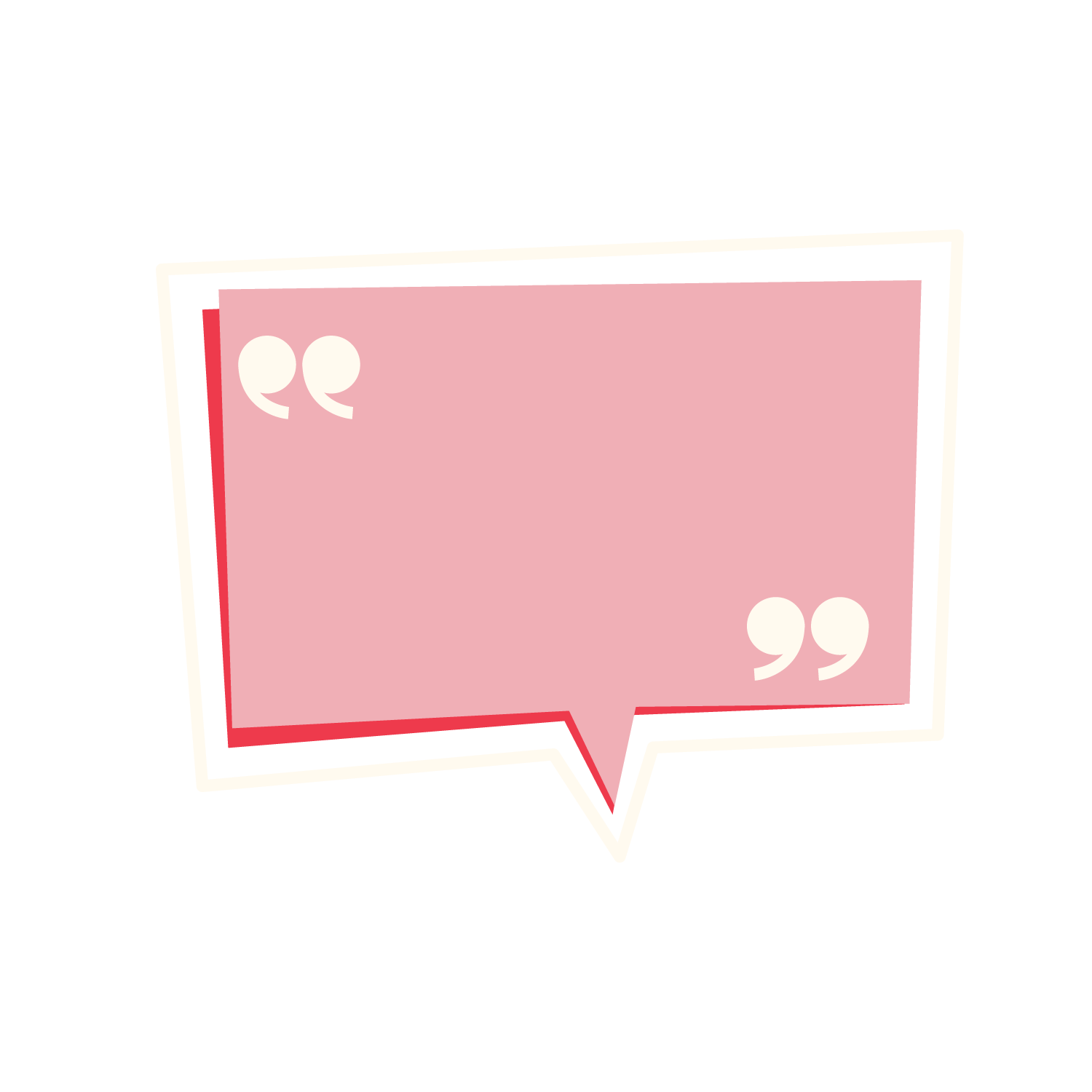 TRÌNH BÀY
NHẬN XÉT
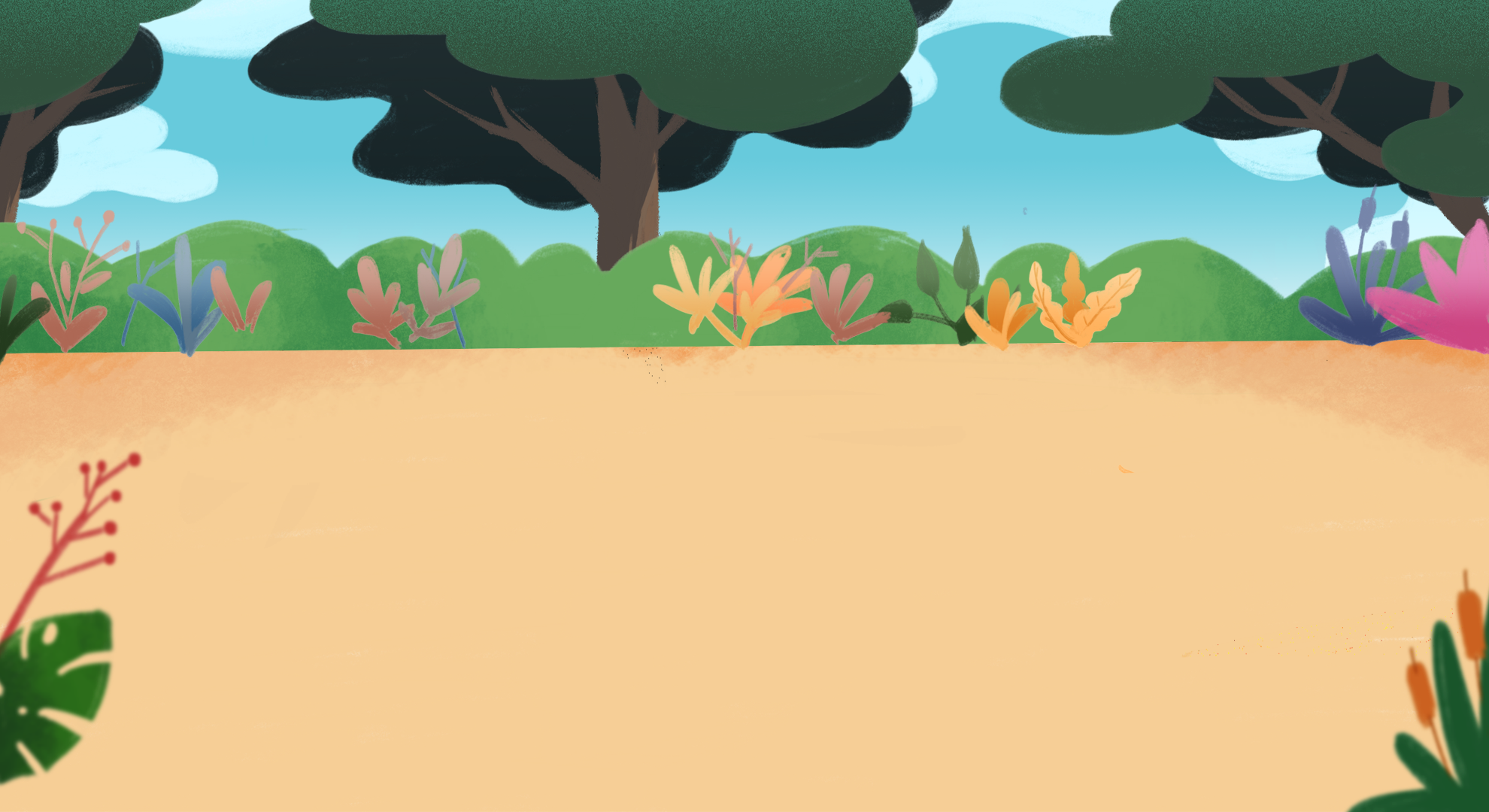 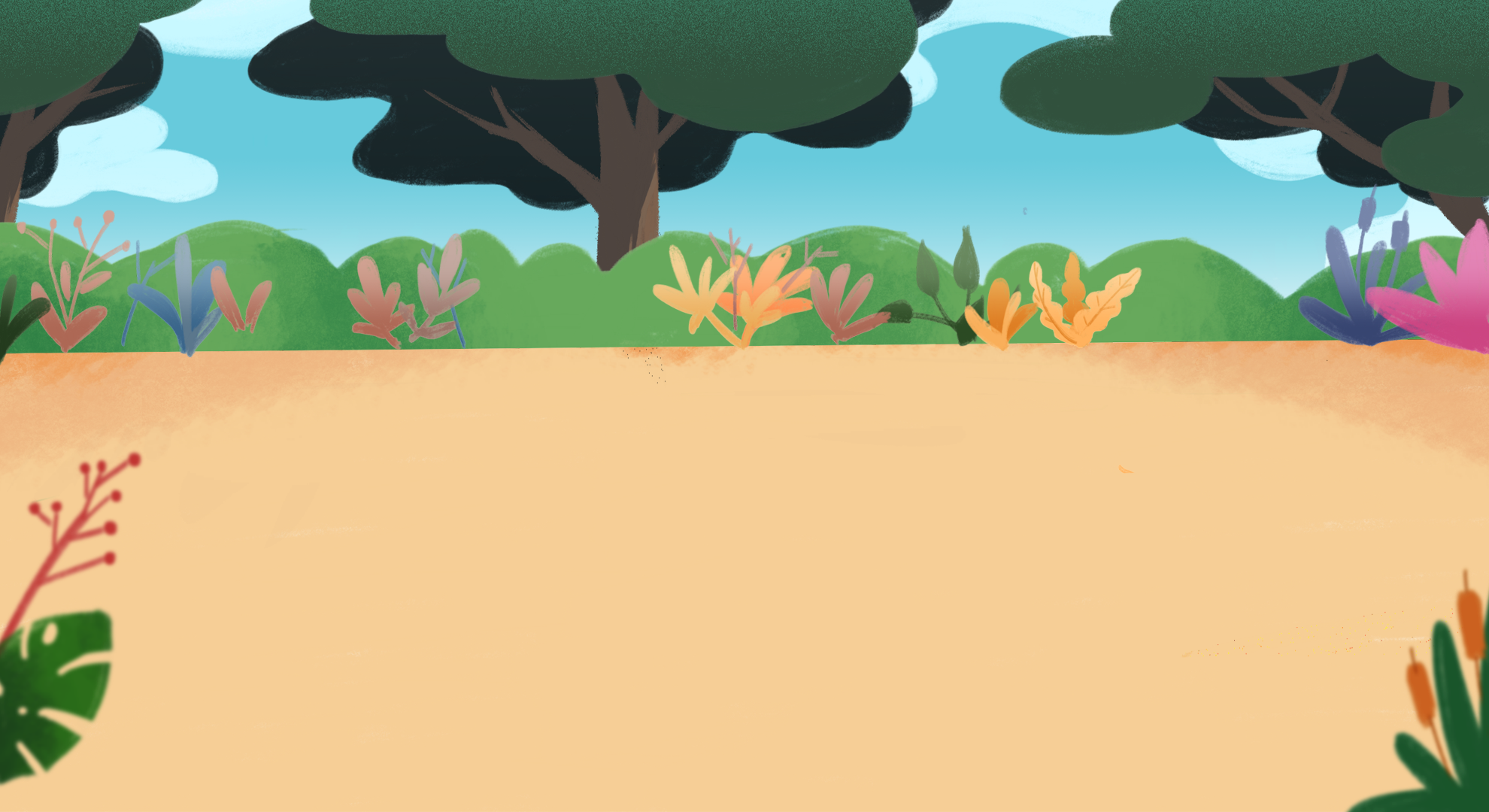 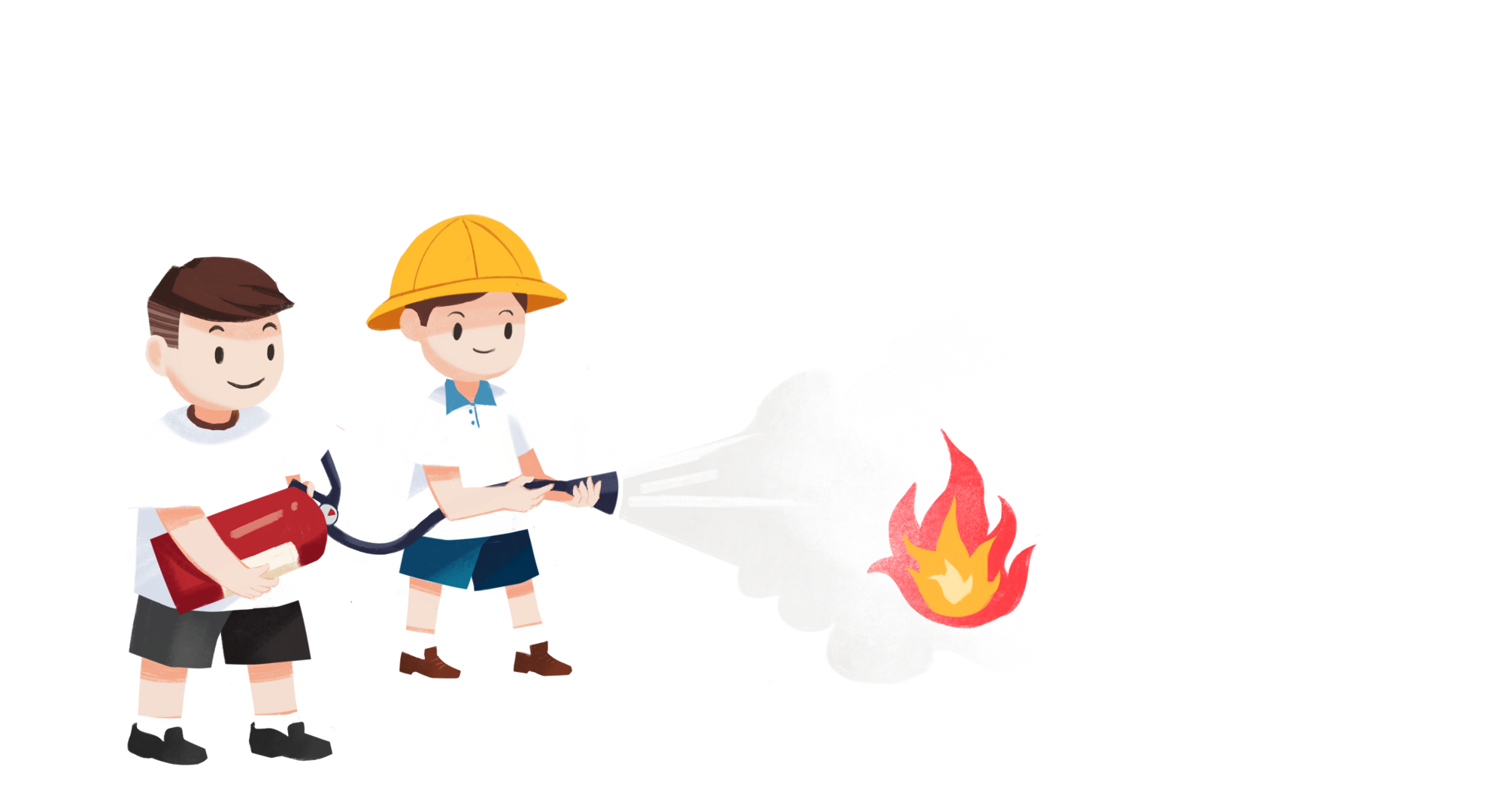 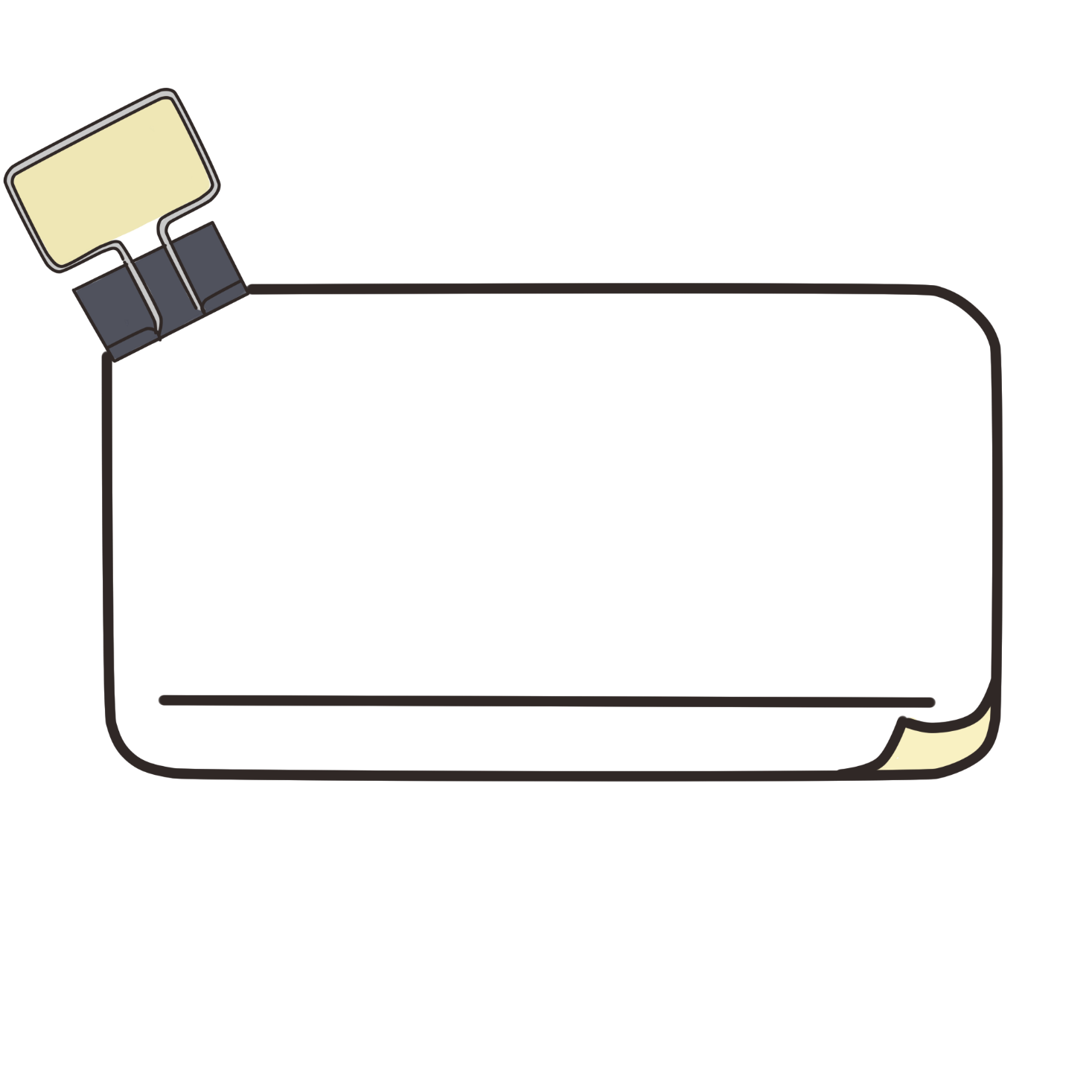 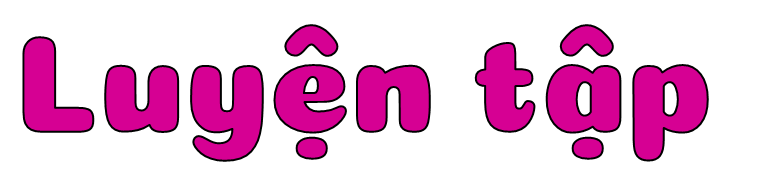 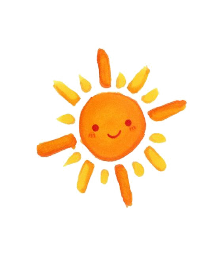 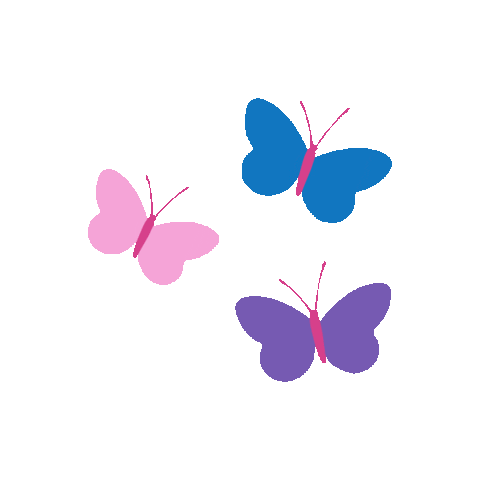 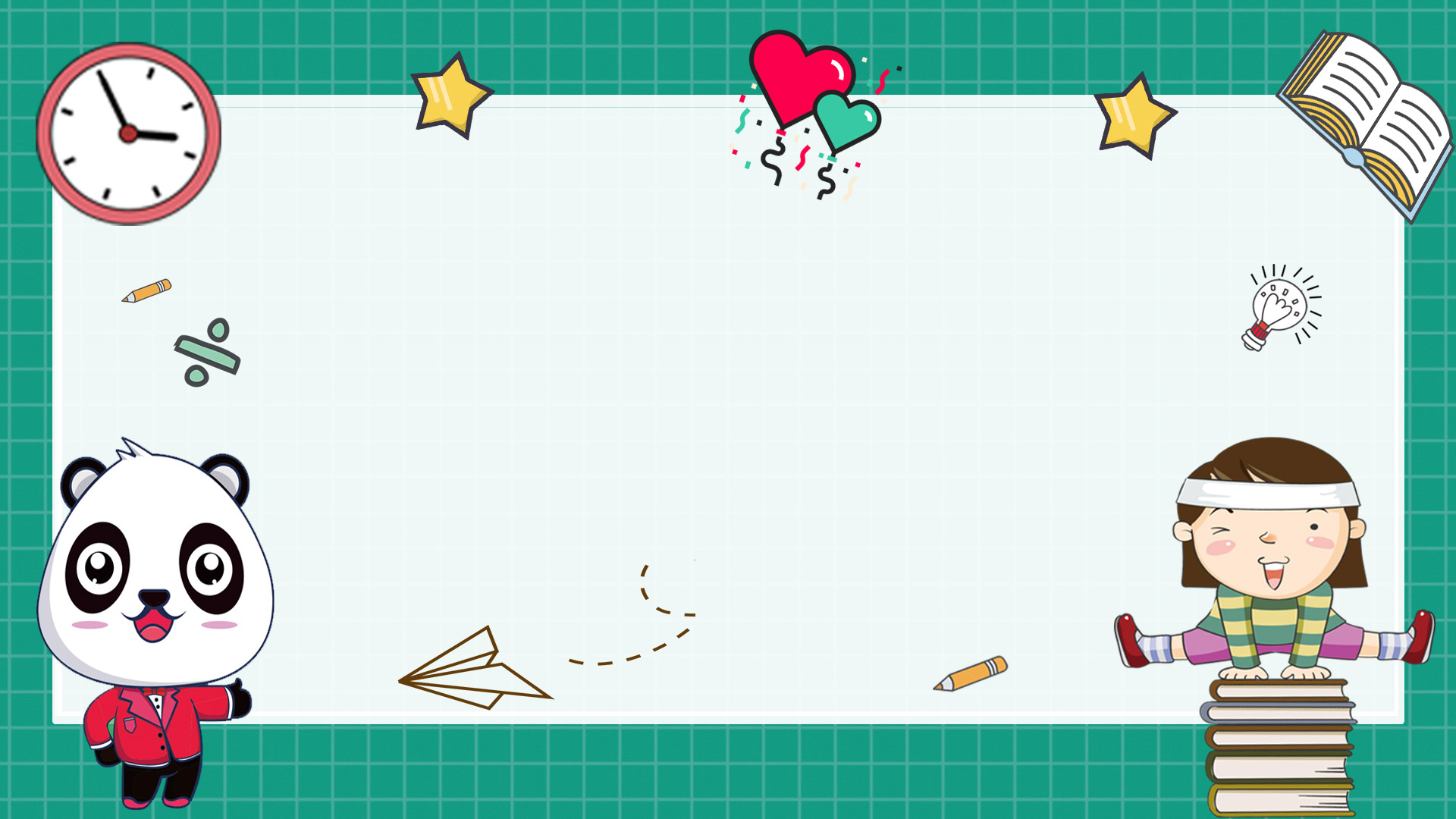 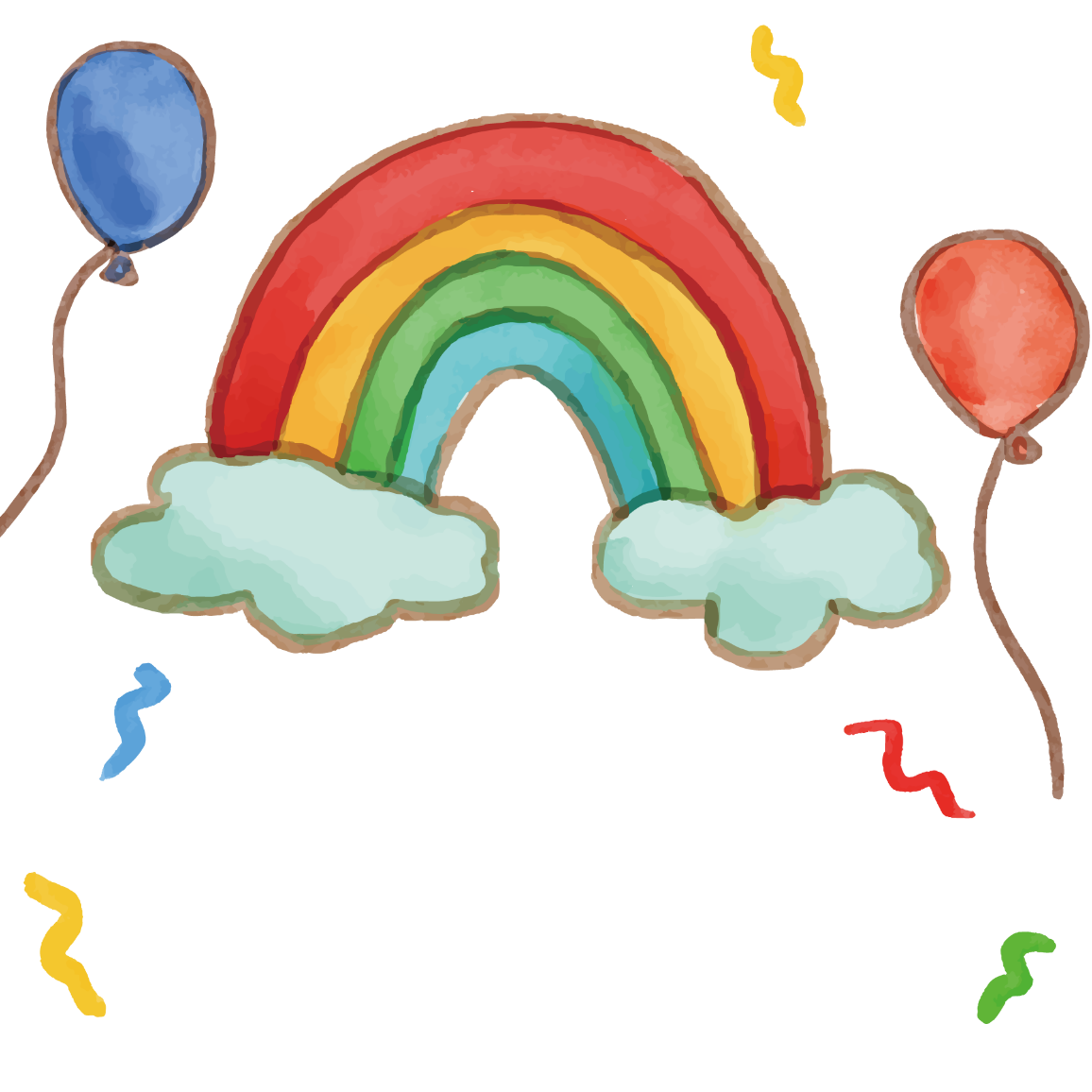 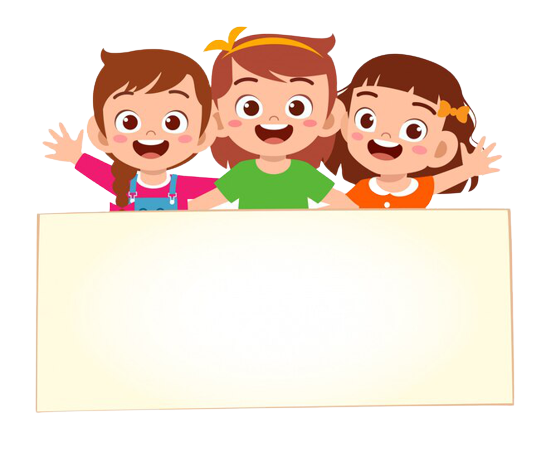 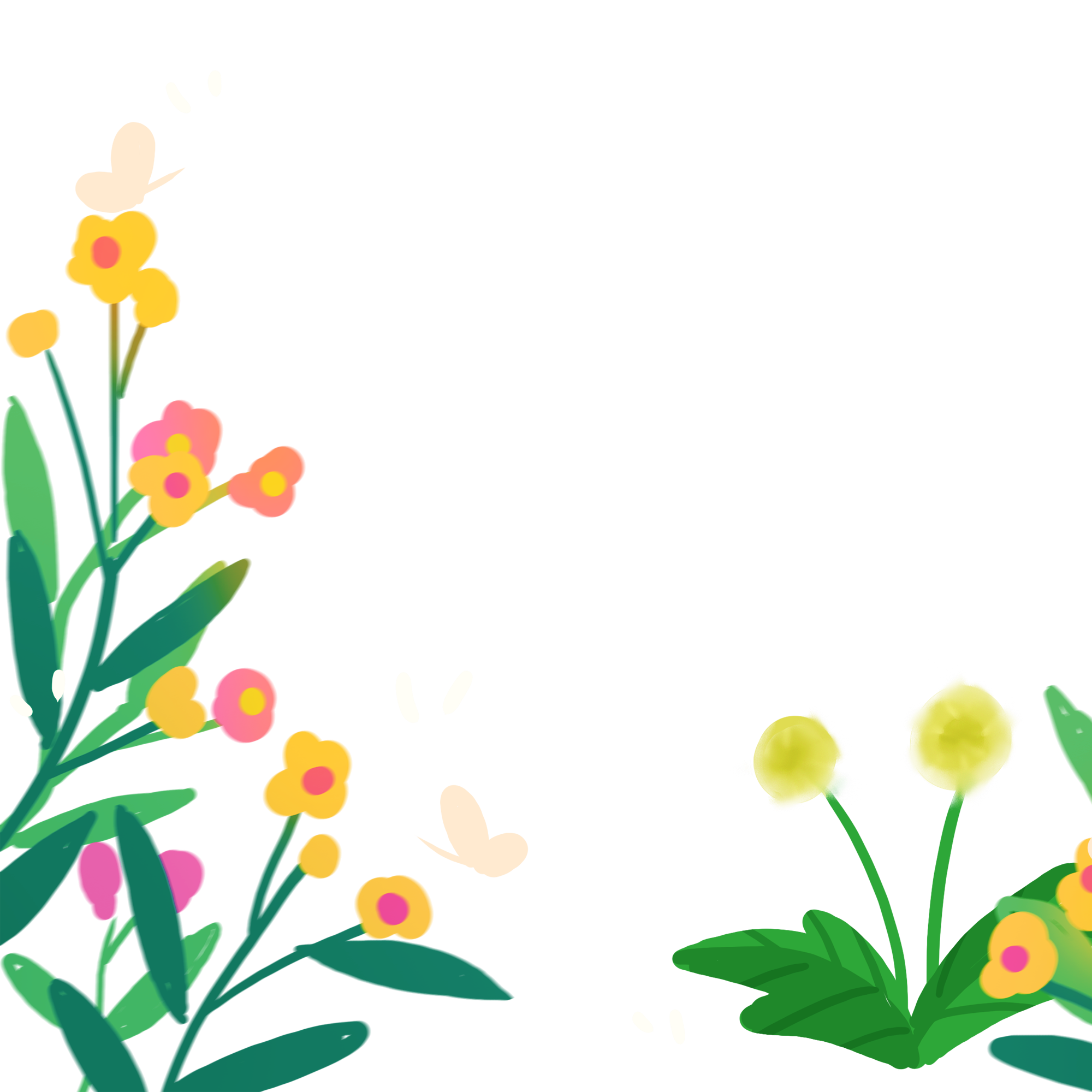 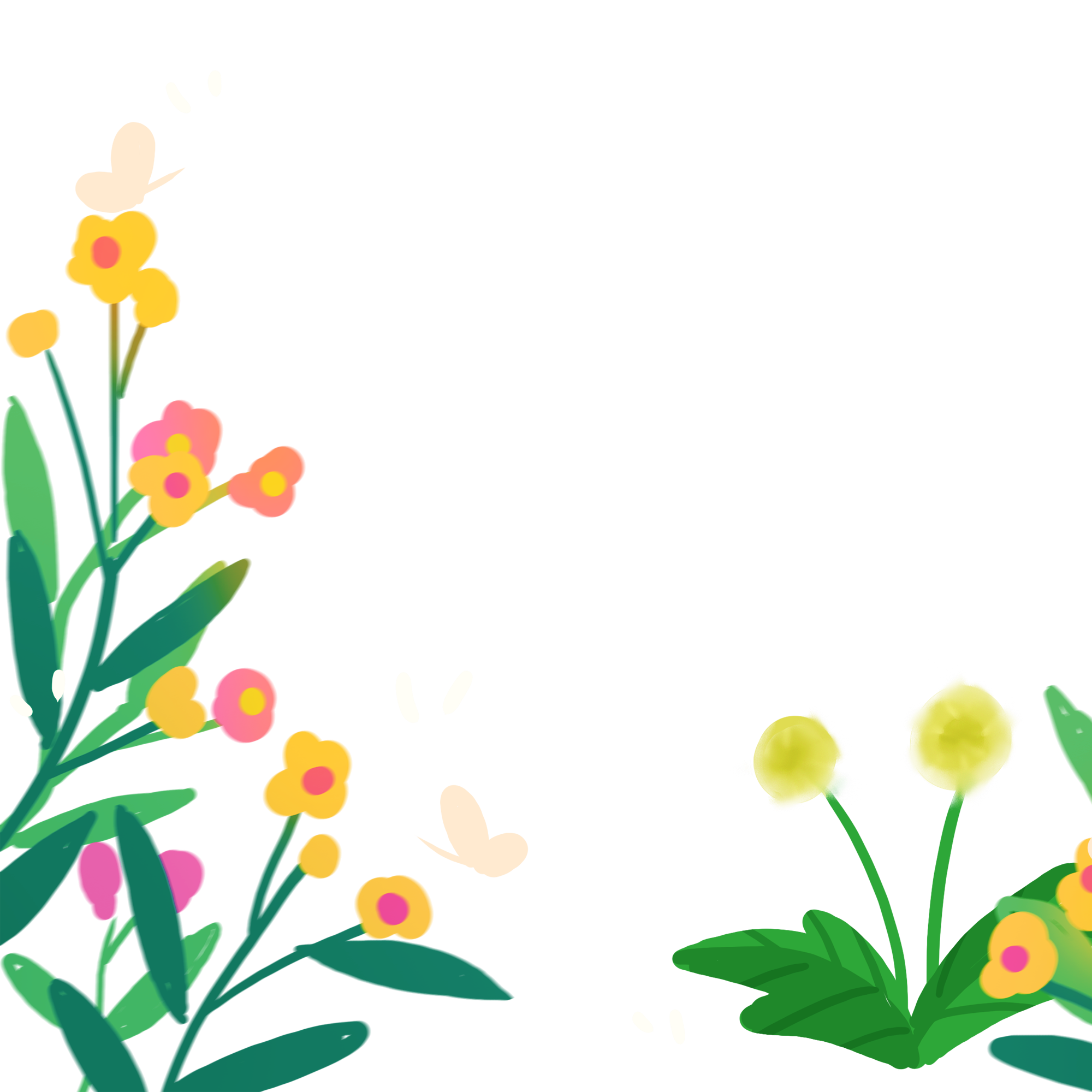 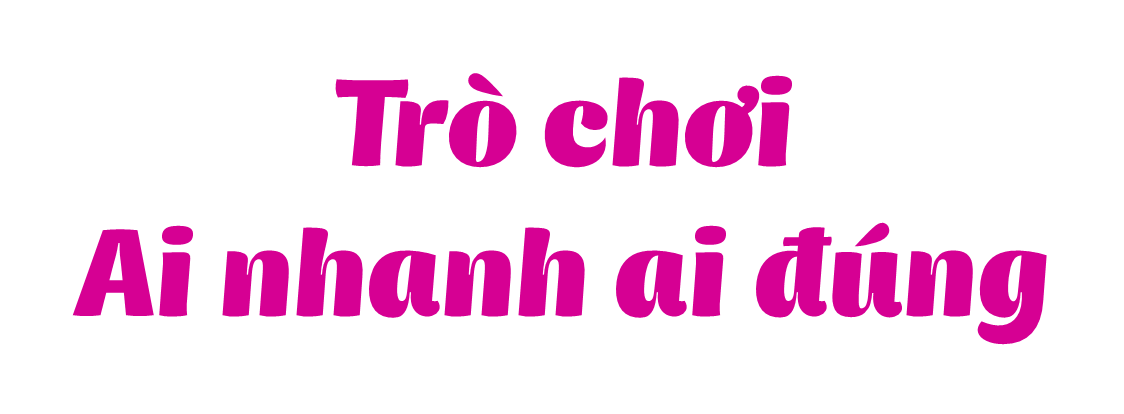 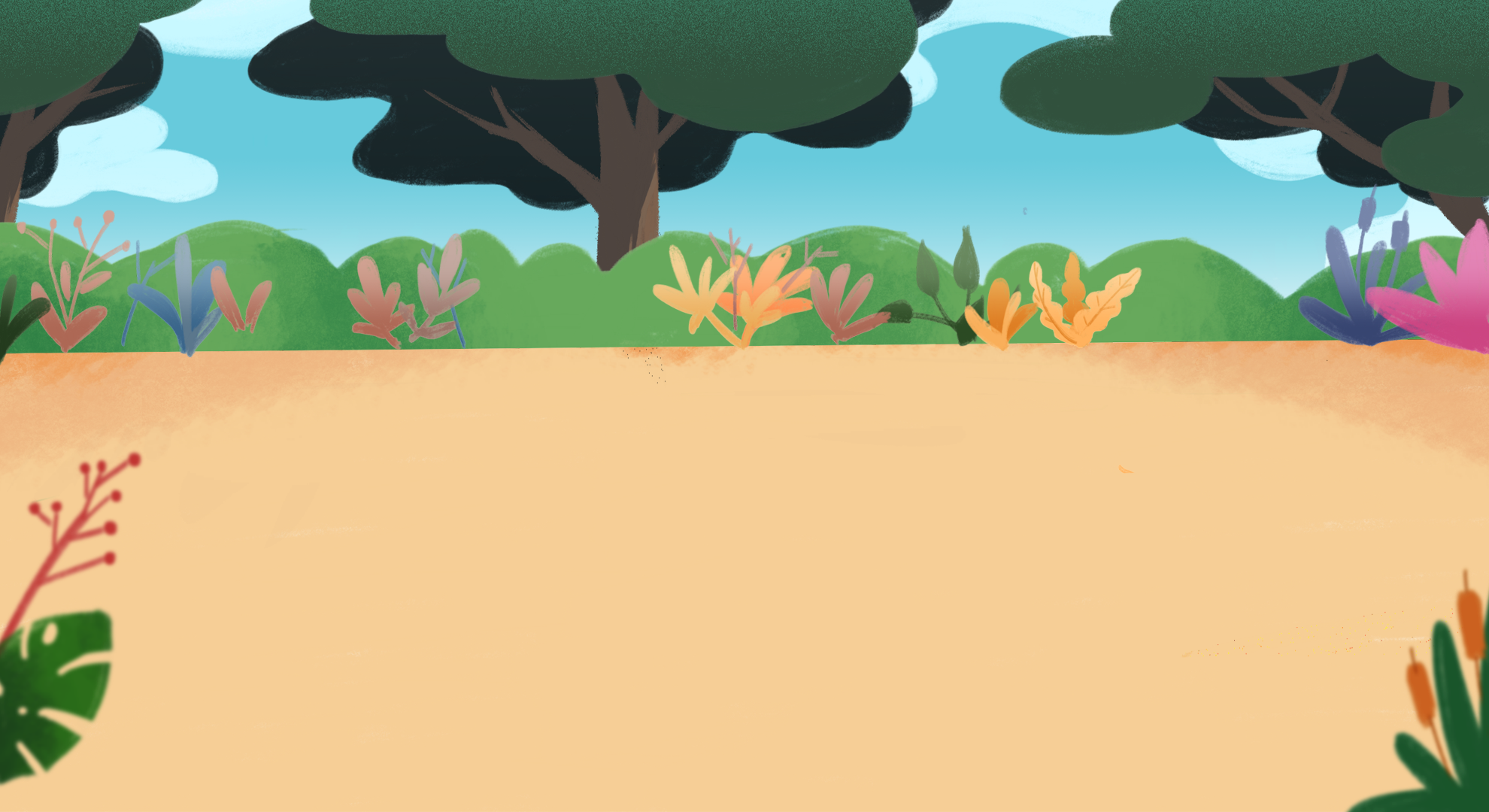 Thi viết nhanh tên các loại hoa, quả mà em biết vào phiếu.
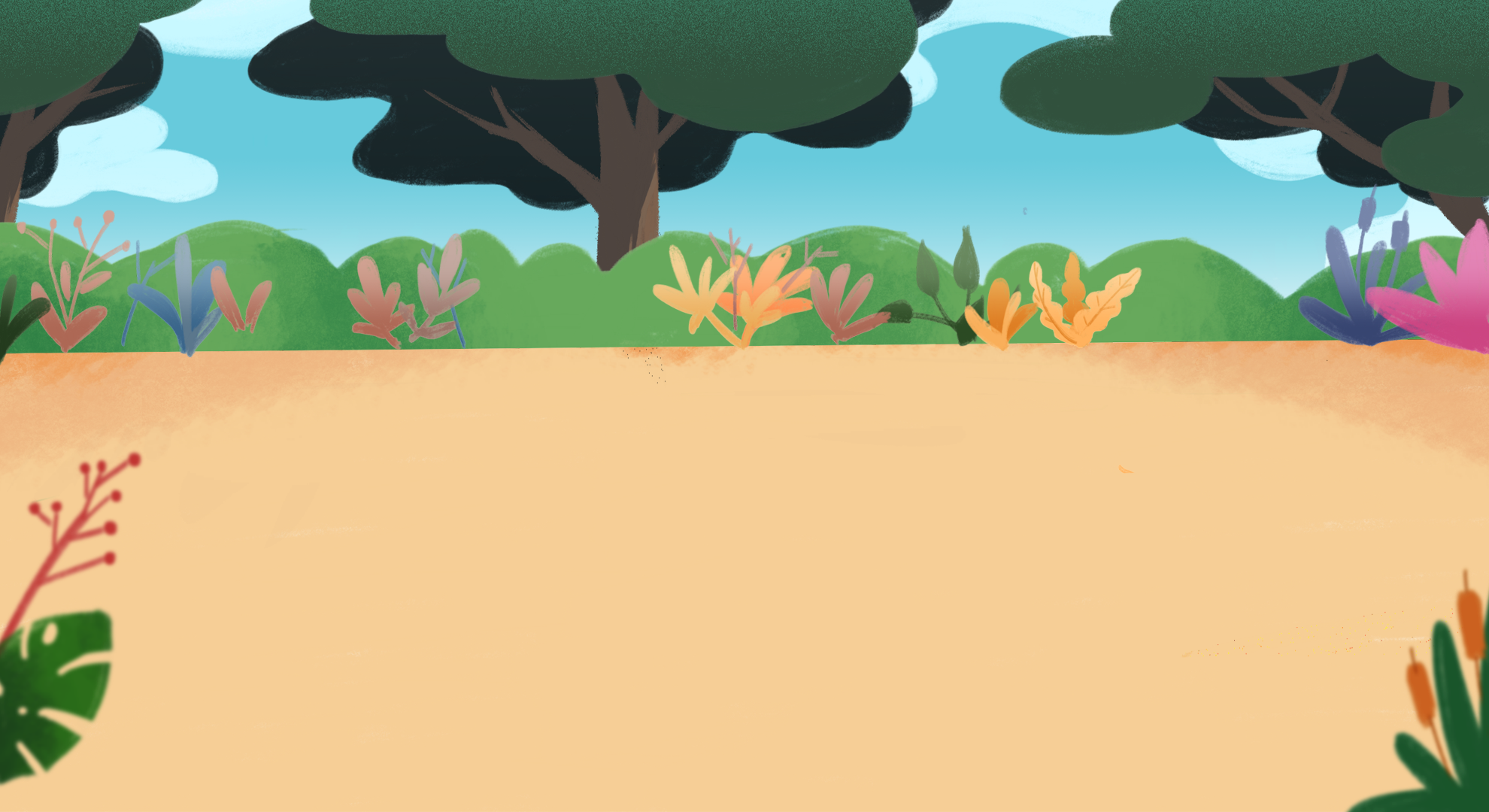 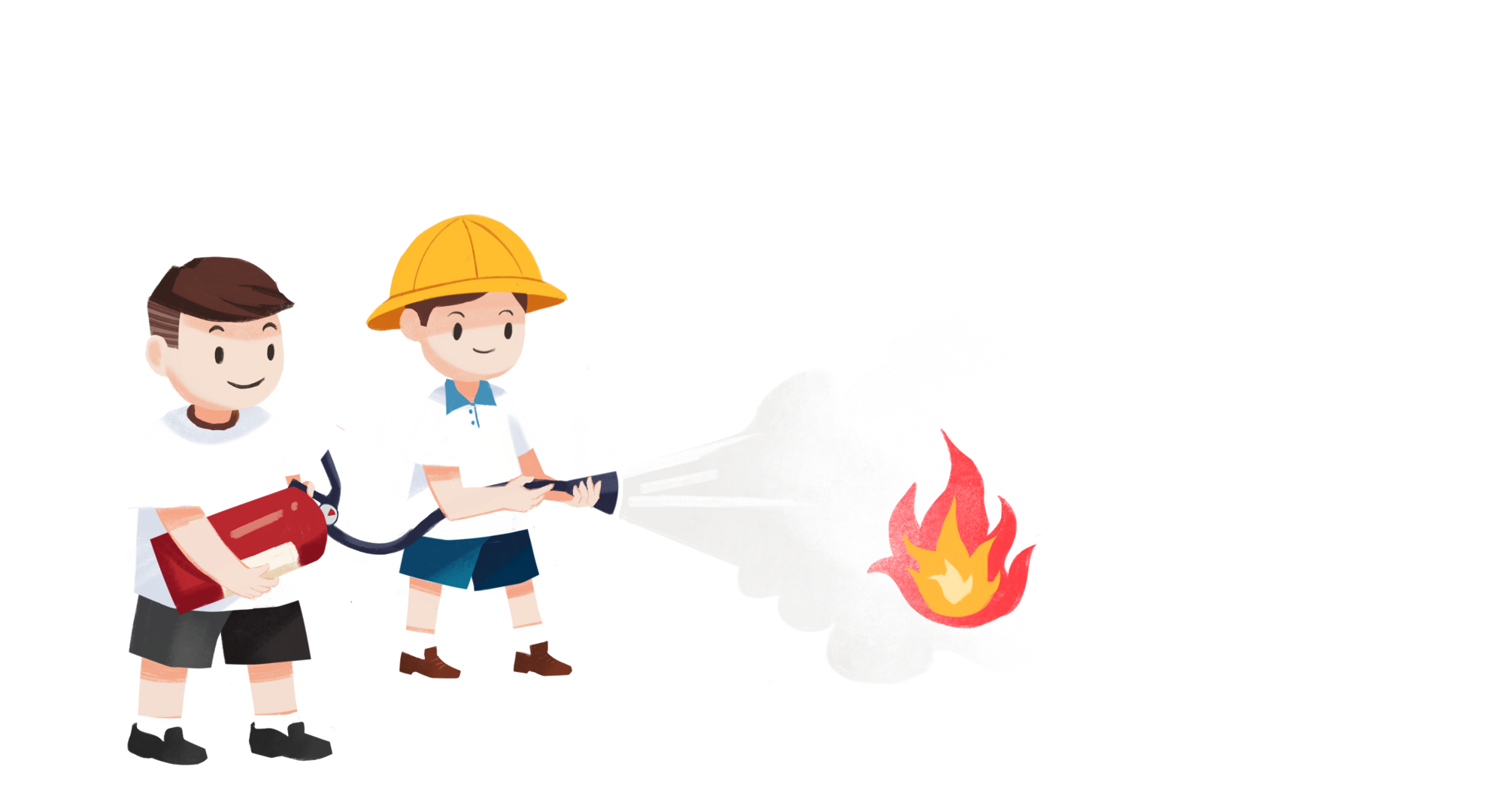 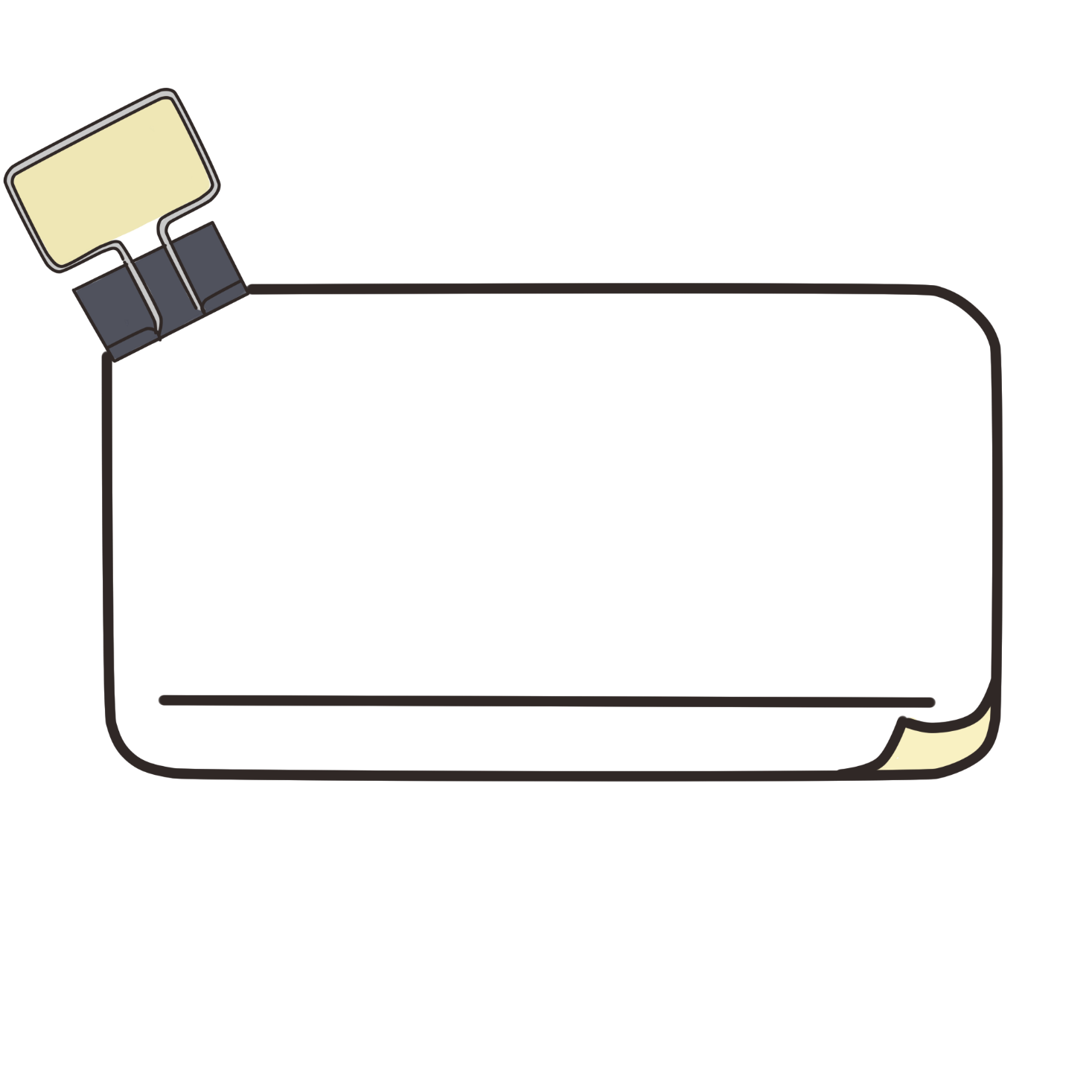 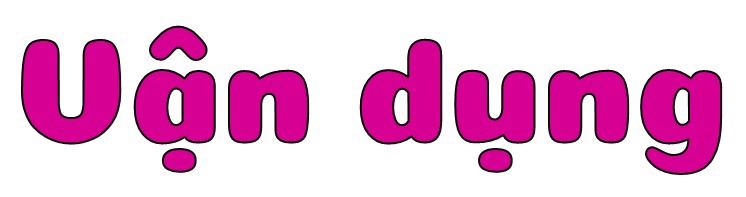 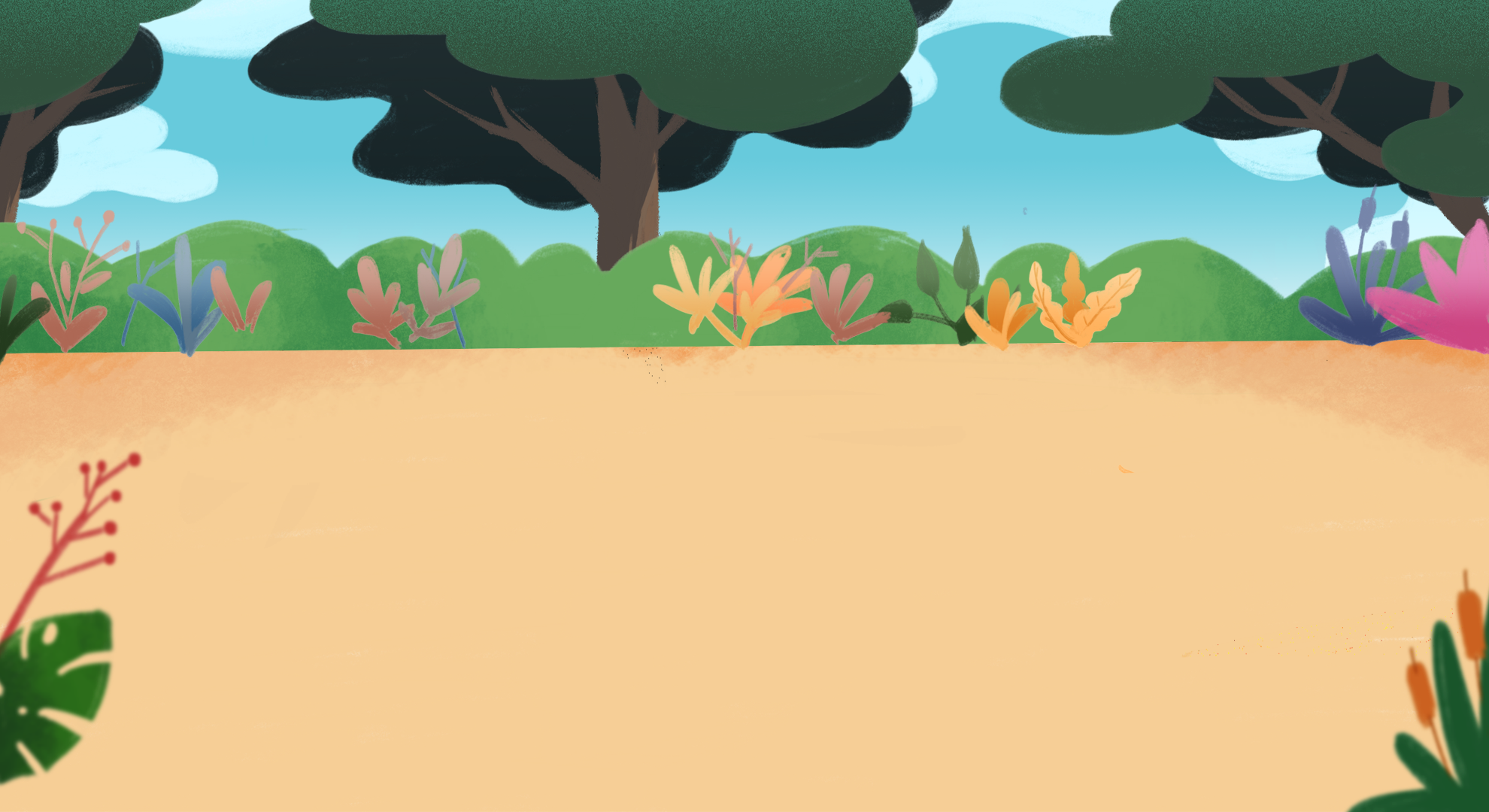 Ra vườn trường, quan sát và ghi chép những gì các em quan sát được và viết vào phiếu:
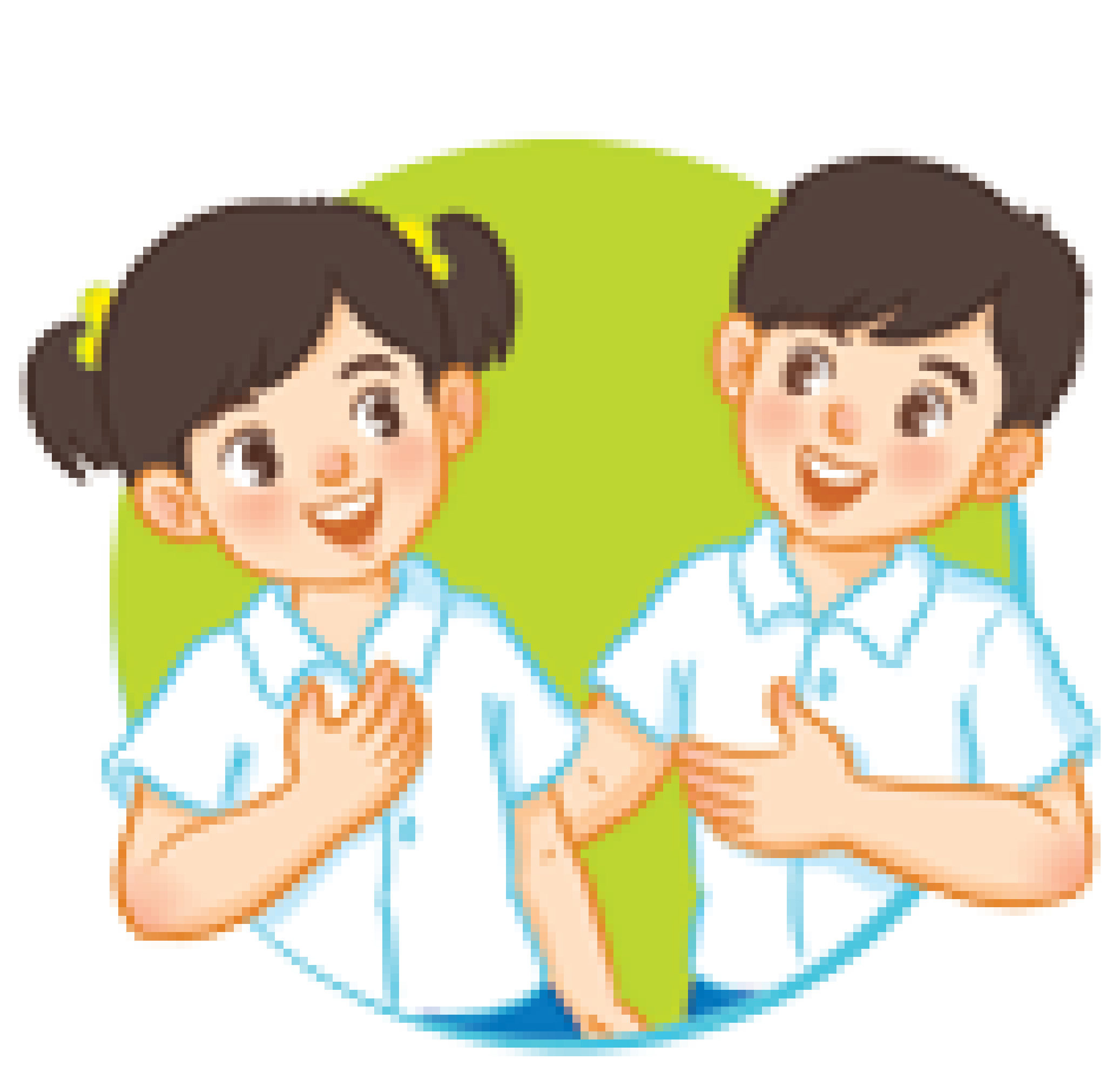 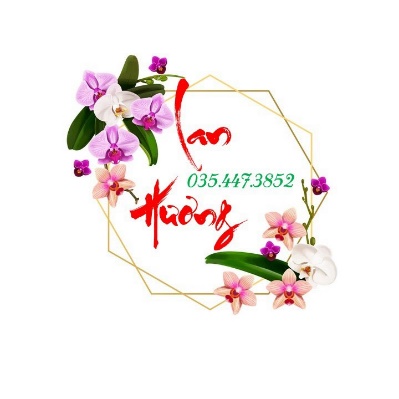 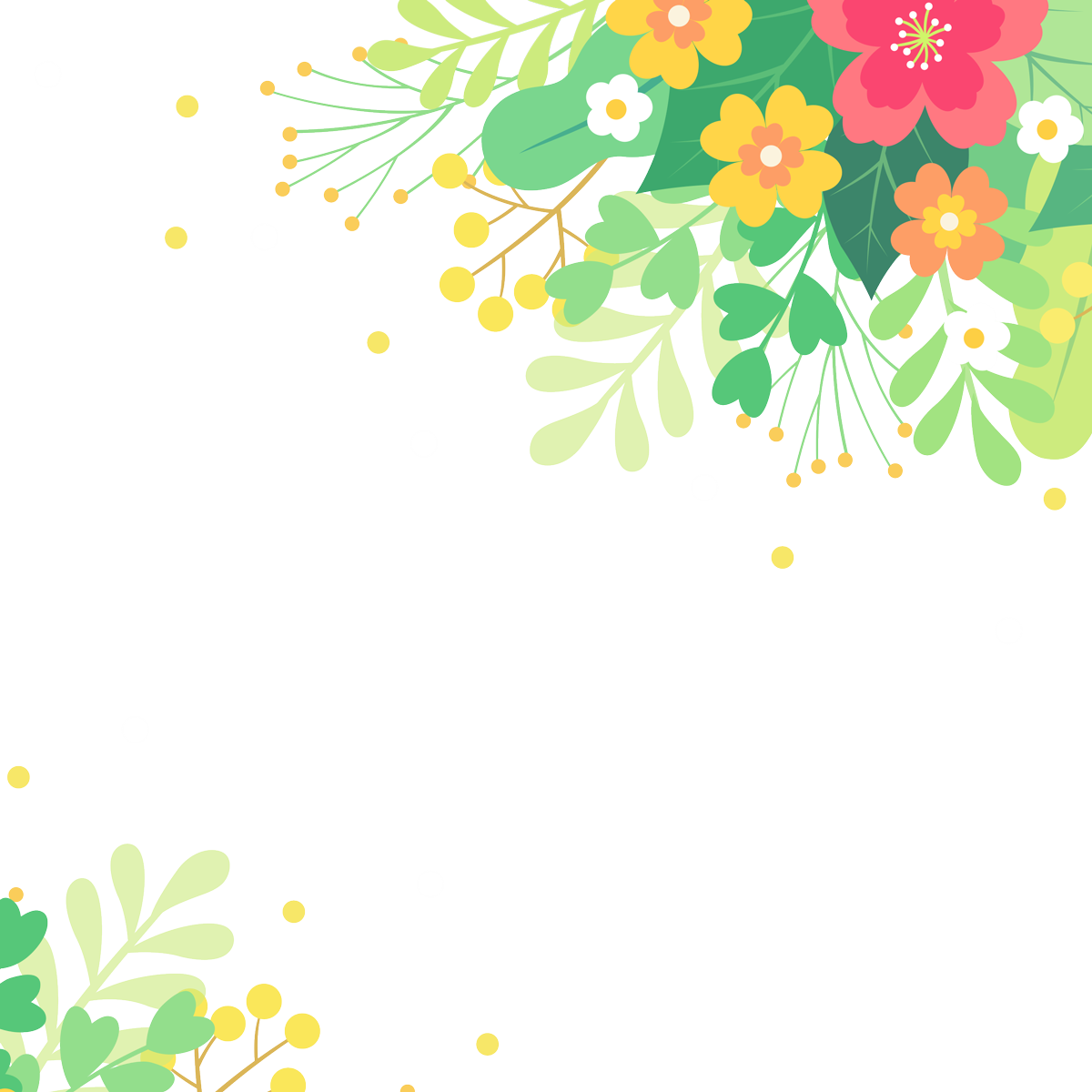 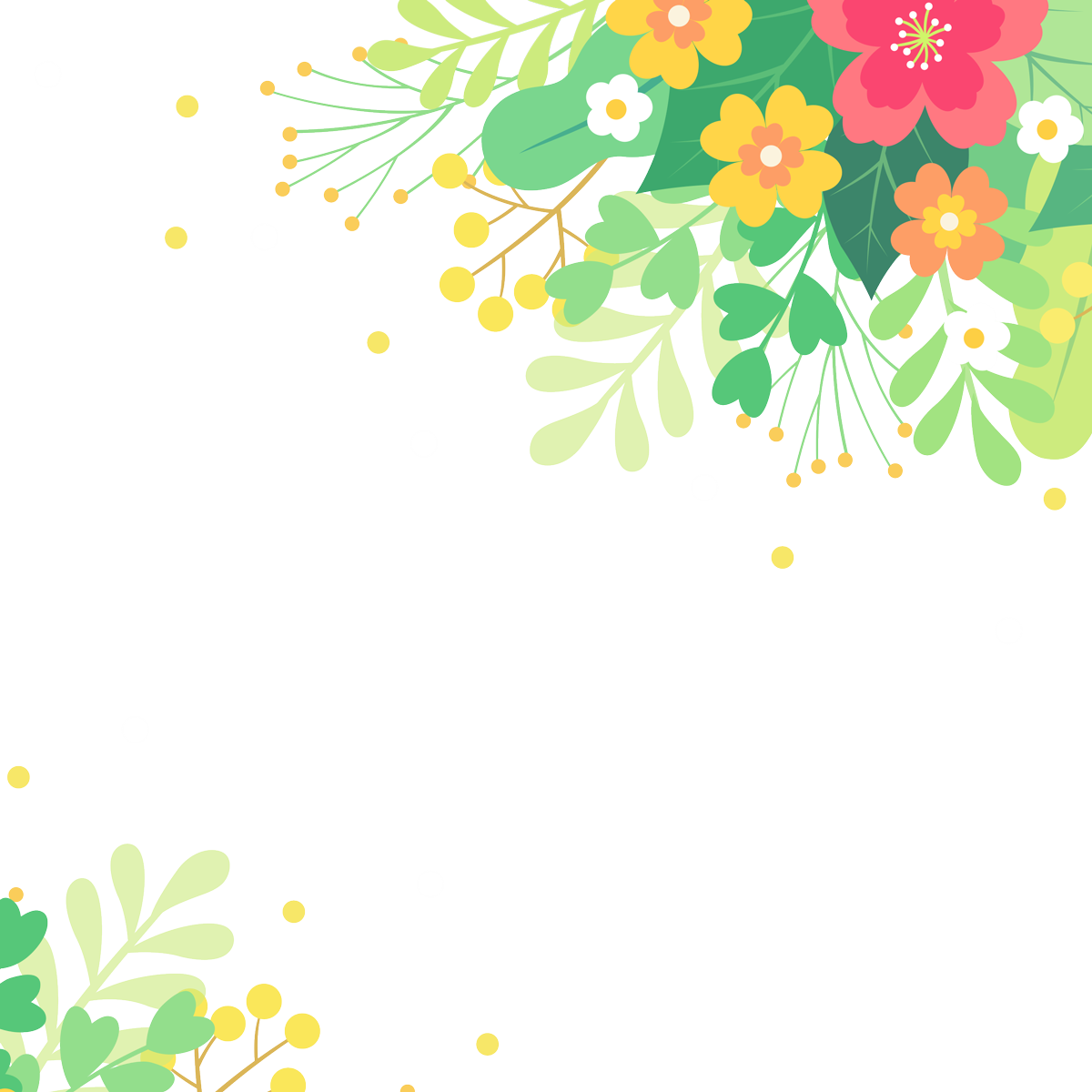 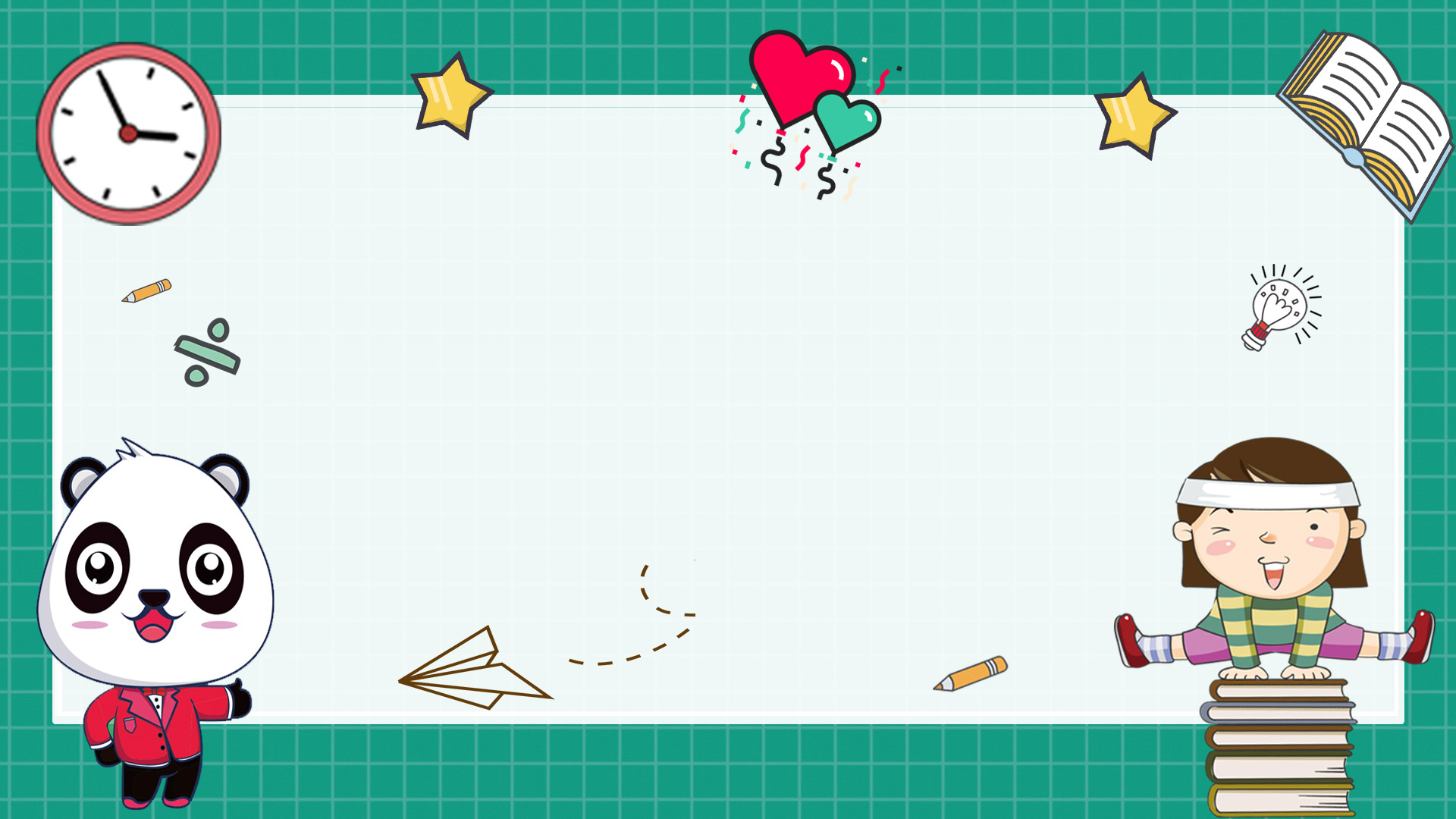 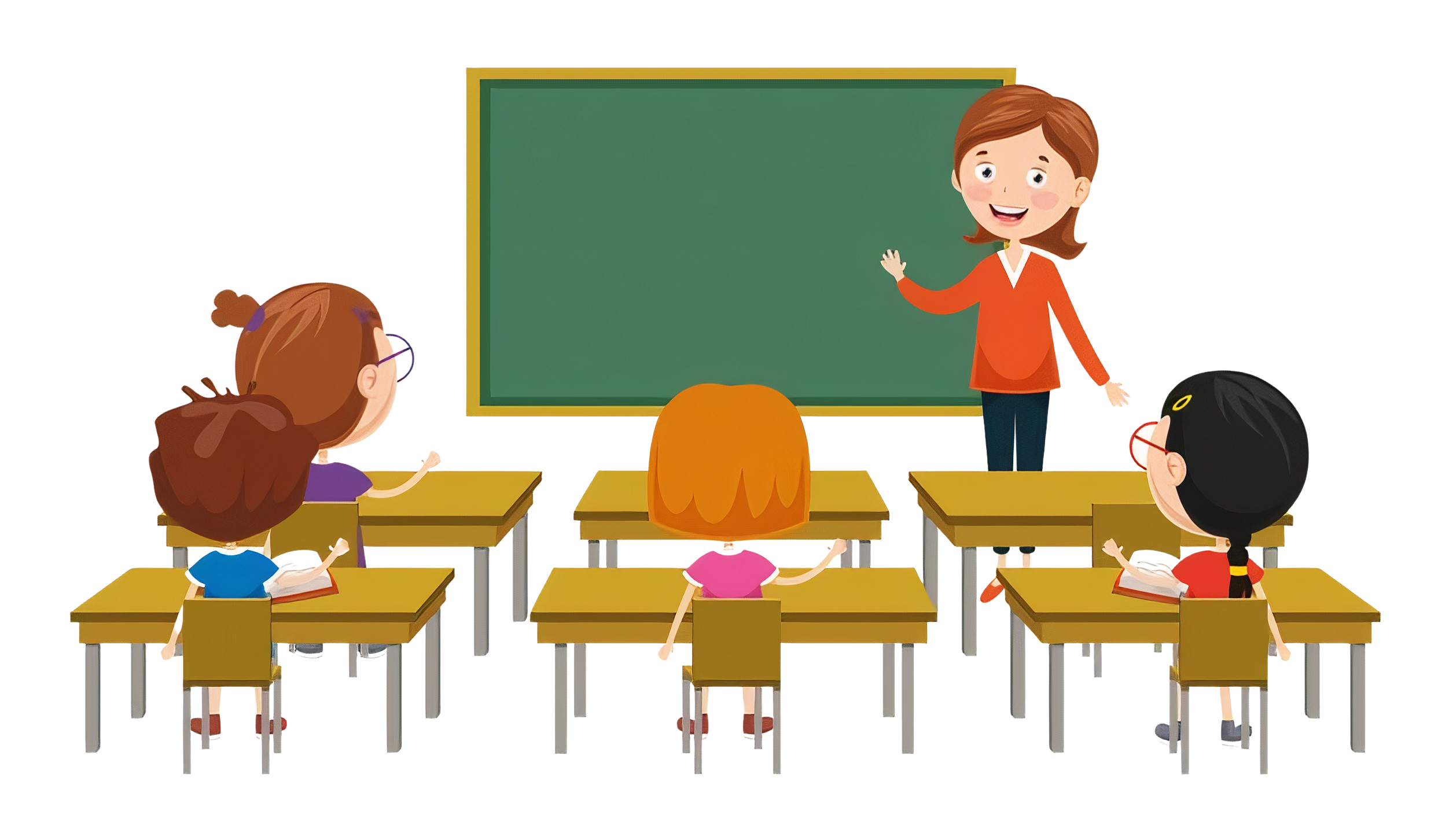 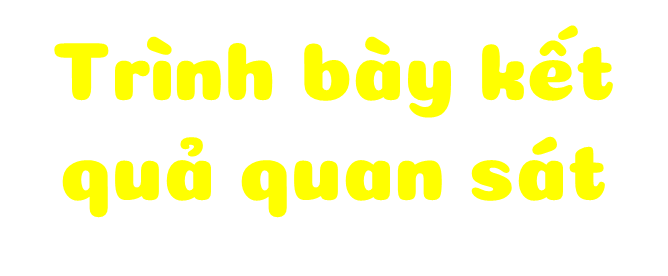 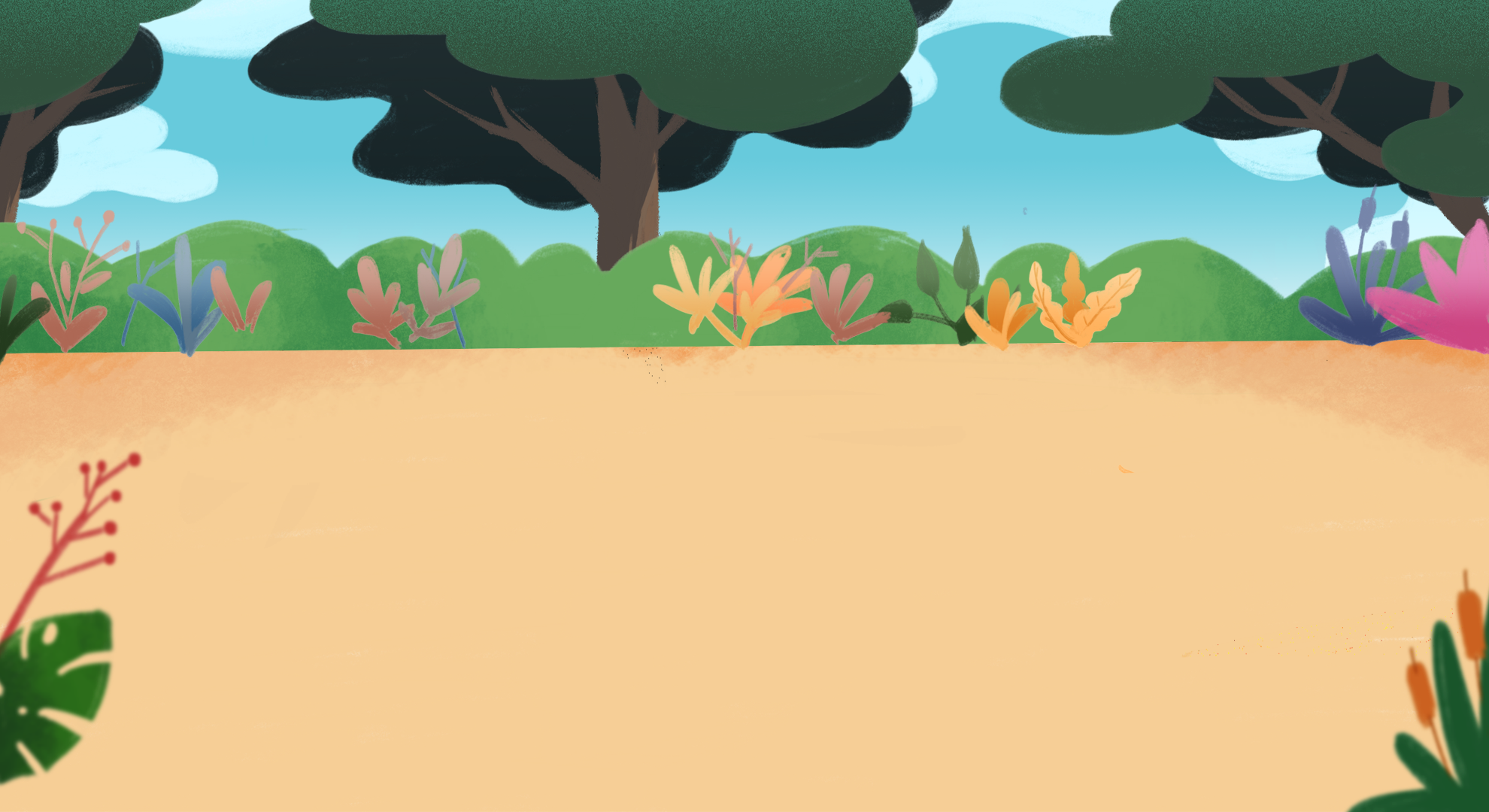 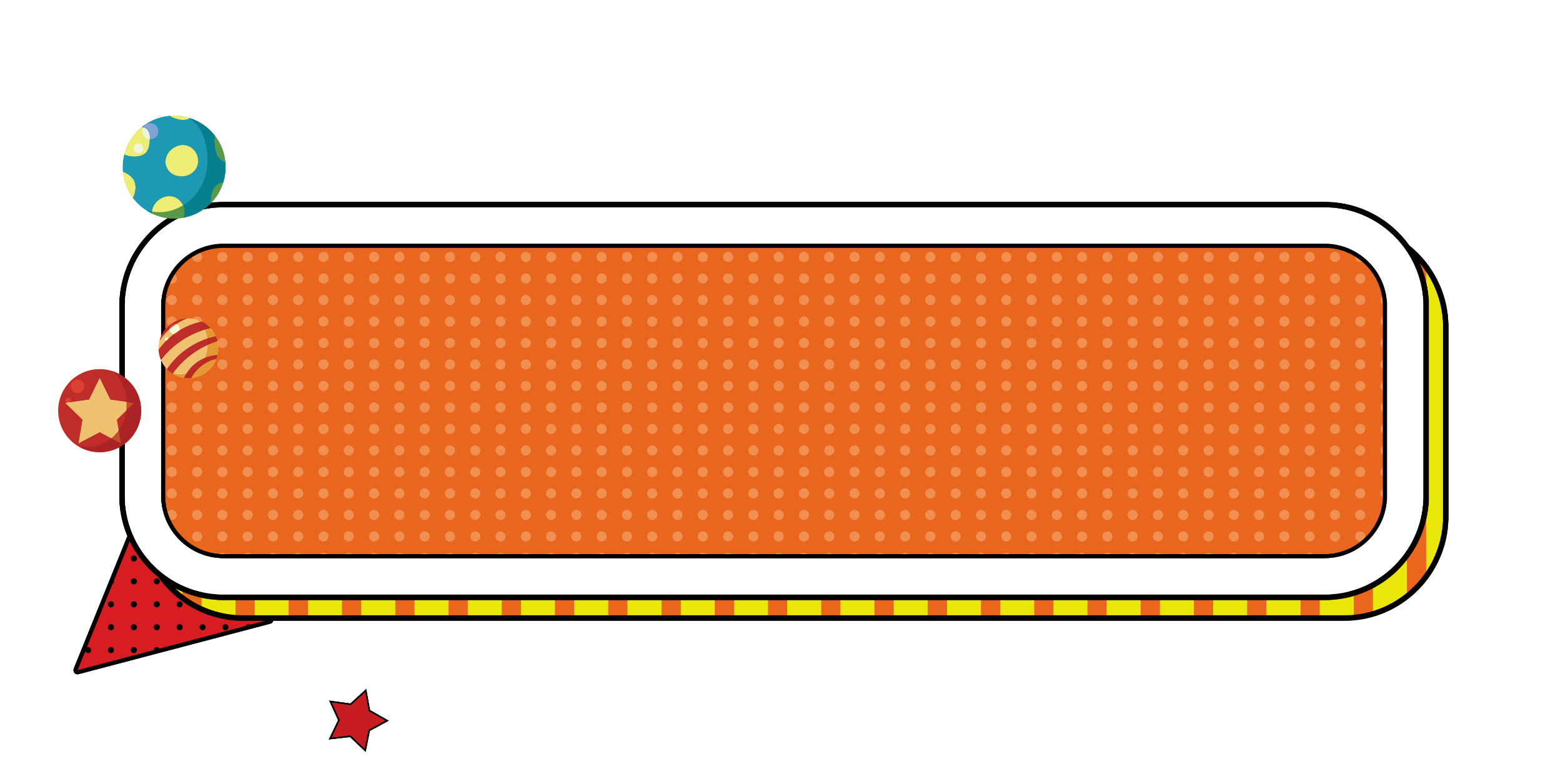 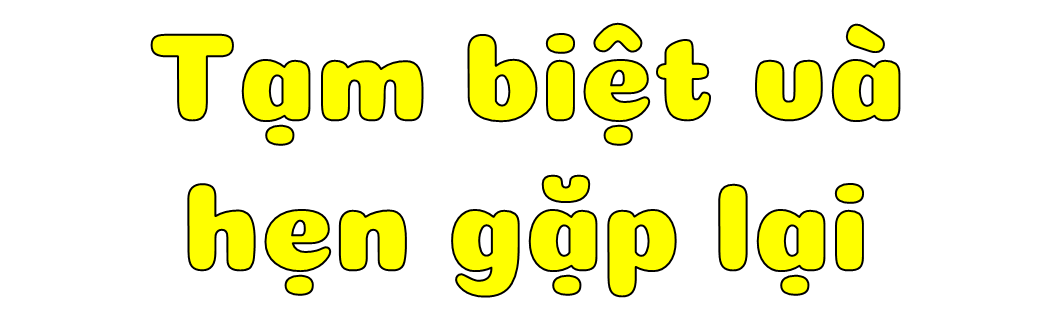 [Speaker Notes: Hương Thảo – zalo 0972.115.126]